Signal ProcessingFrom Images to Surfaces
Misha KazhdanJohns Hopkins University
Goal
Extend image-processing techniques to surfaces:
Gradient Domain
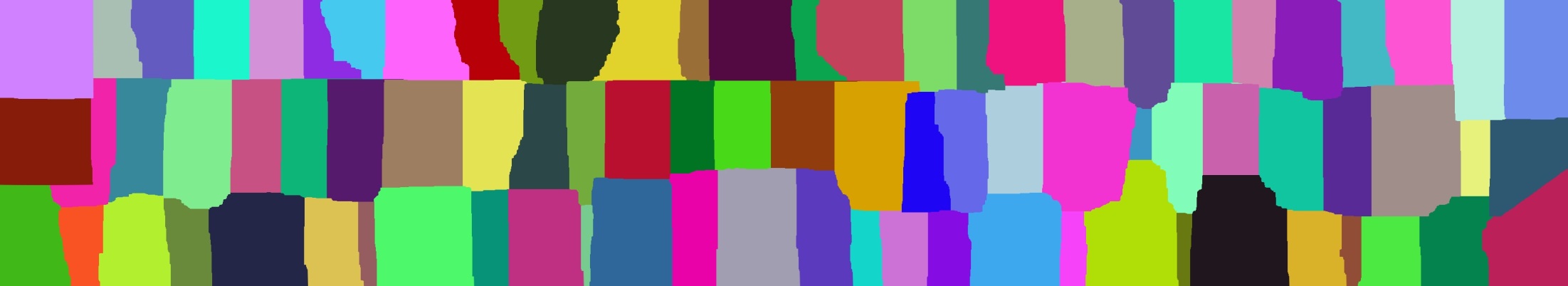 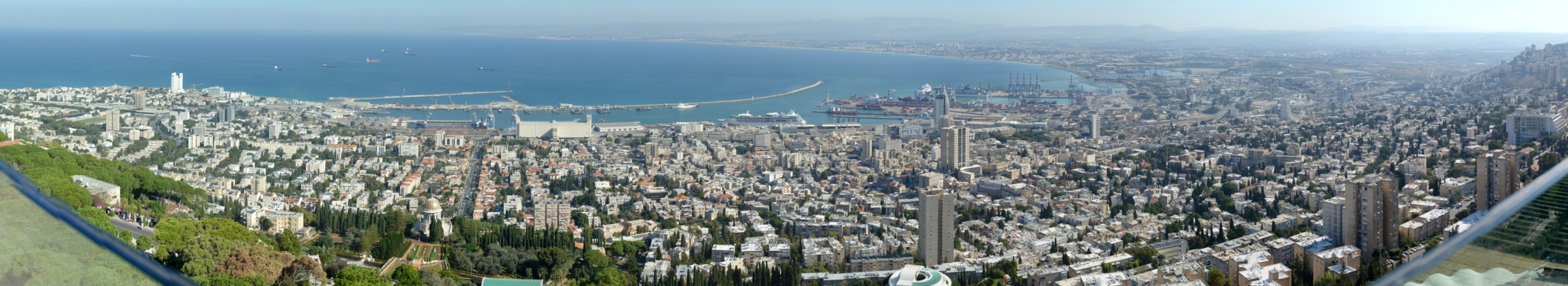 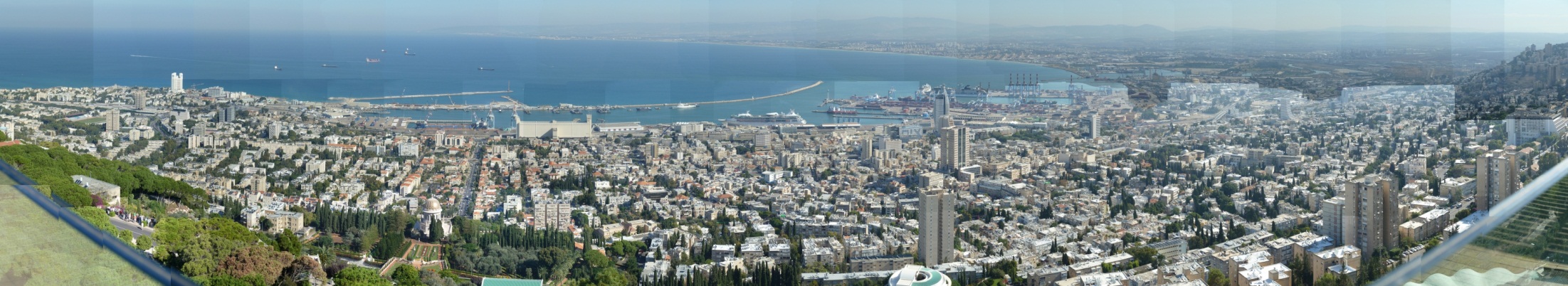 Goal
Extend image-processing techniques to surfaces:
Gradient Domain
Shock Filters
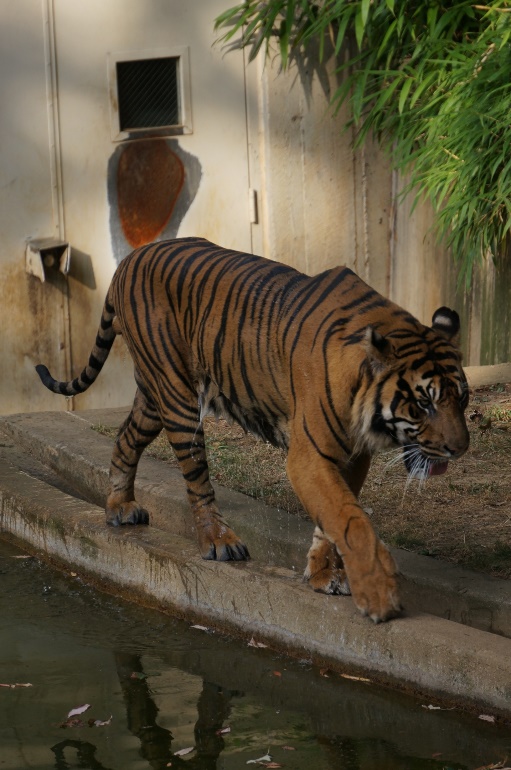 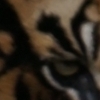 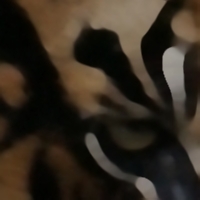 Goal
Extend image-processing techniques to surfaces:
Gradient Domain
Shock Filters
Optical Flow
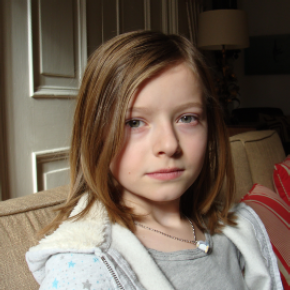 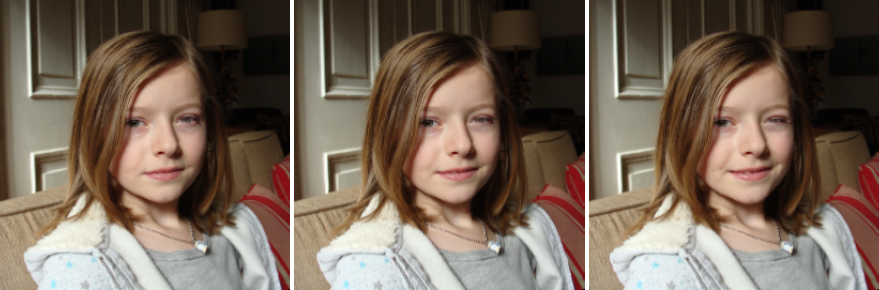 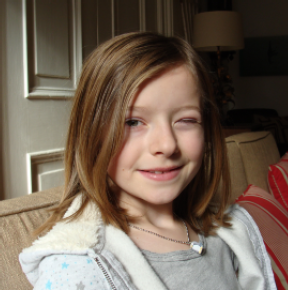 Optical Flow Interpolation
Target
Source
Moving Gradients: A Path Based Method for Plausible Image Interpolation. [Mahajan et al., 2009]
Outline
Motivation
Processing Tools
Screened Poisson Equation
Flow Fields/Lines
Extensions to Signals on Surfaces
Conclusion
Image-Processing Tools
value-fitting
gradient-fitting
Image-Processing Tools
Image-Processing Tools
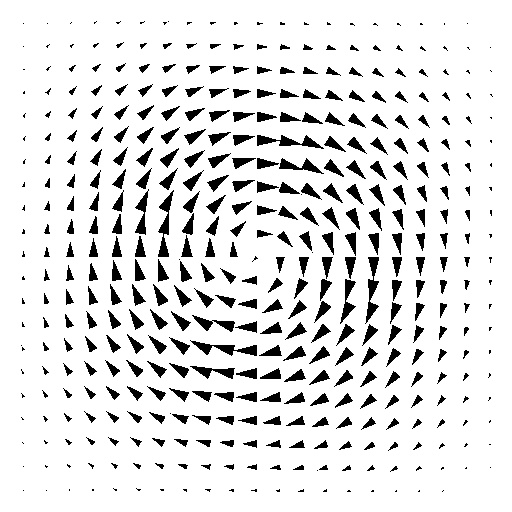 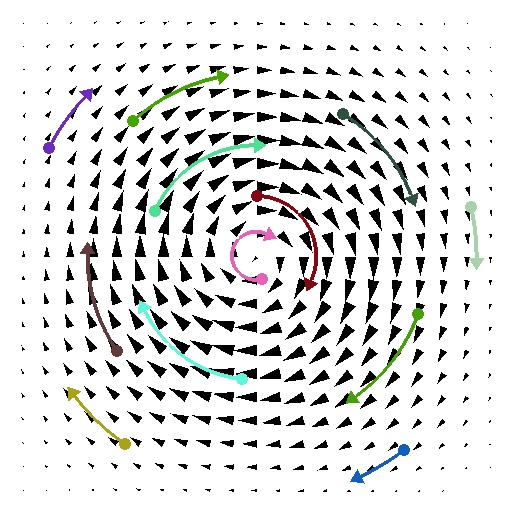 Image-Processing Tools
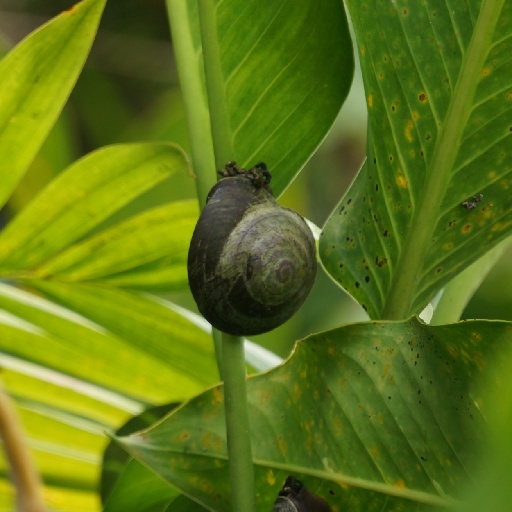 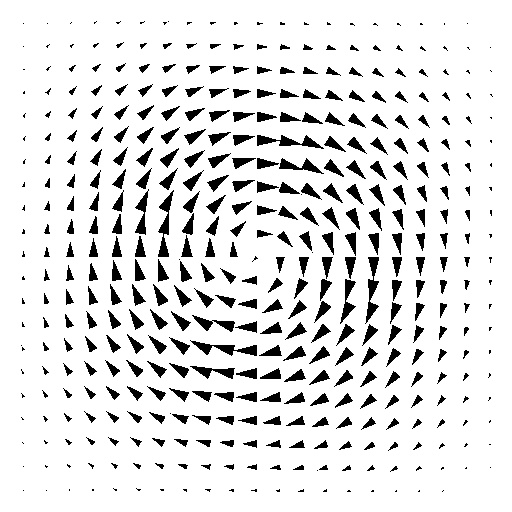 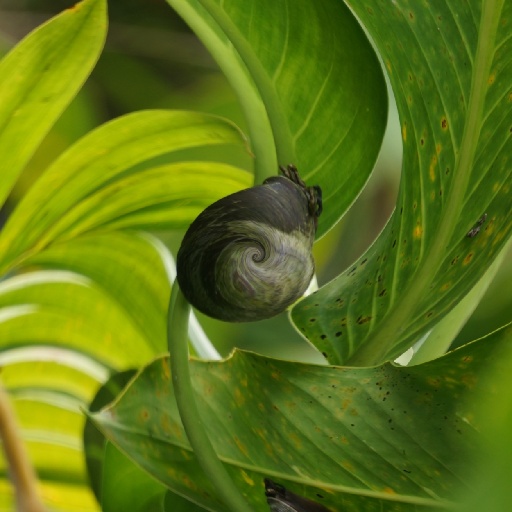 Image-Processing Tools
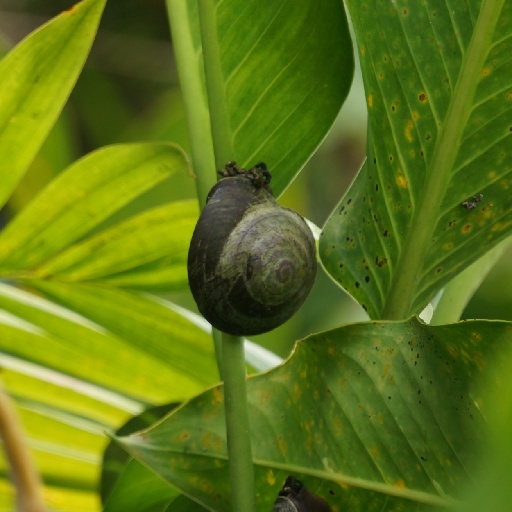 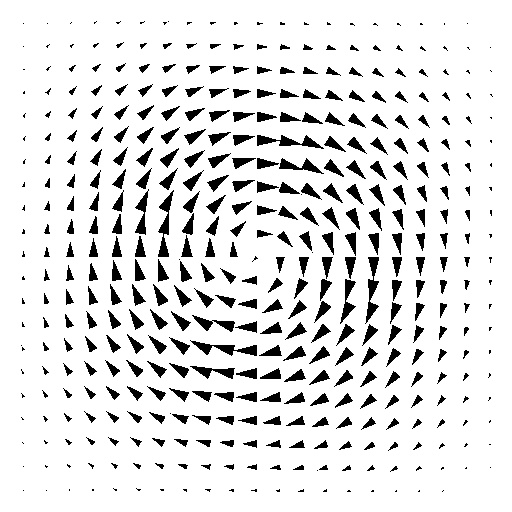 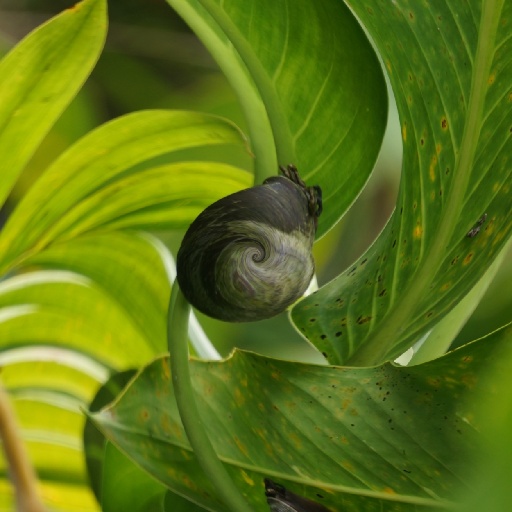 Geometry-Processing Tools
Geometry-Processing Tools
Geometry-Processing Tools
Geometry-Processing Tools
Geometry-Processing Tools
Geometry-Processing Tools
Geometry-Processing Tools
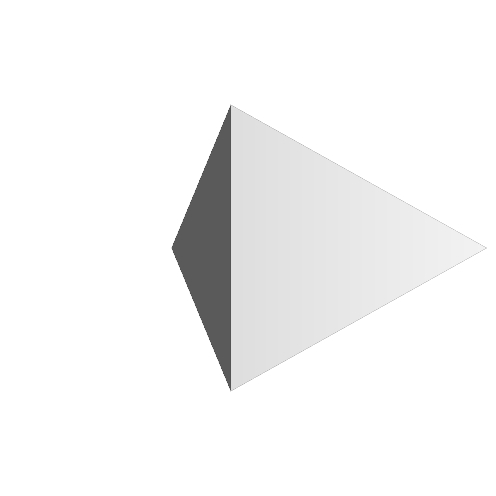 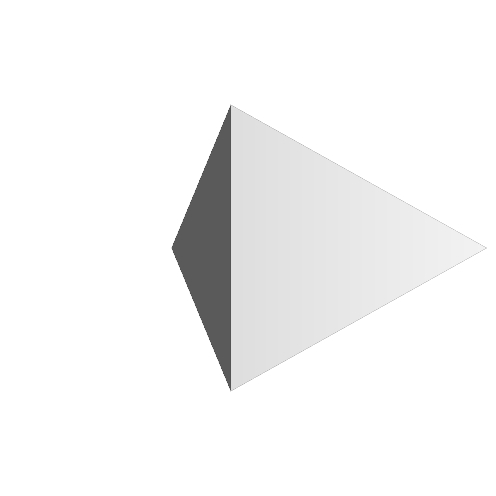 Geometry-Processing Tools
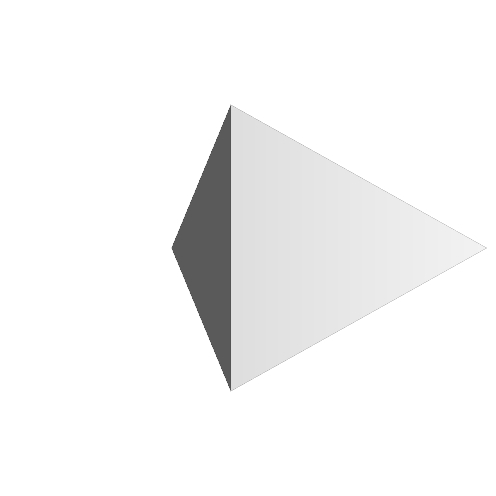 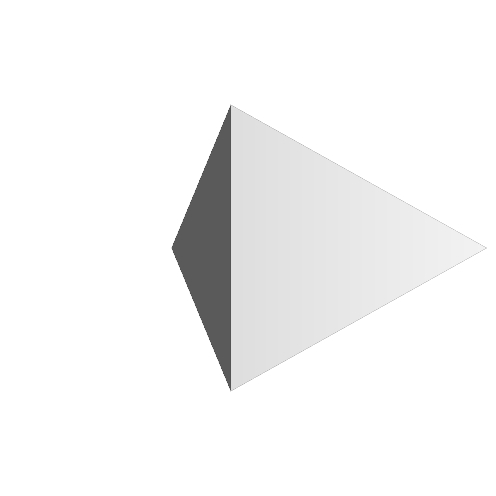 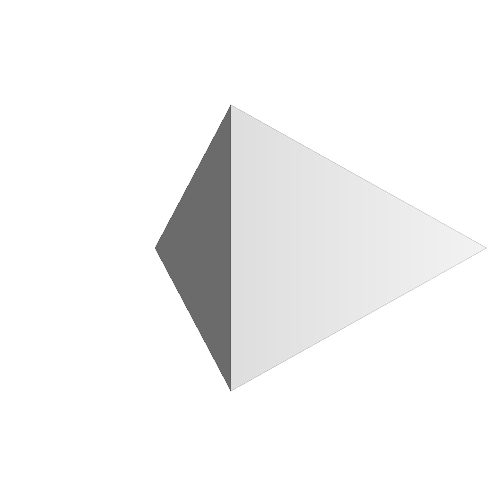 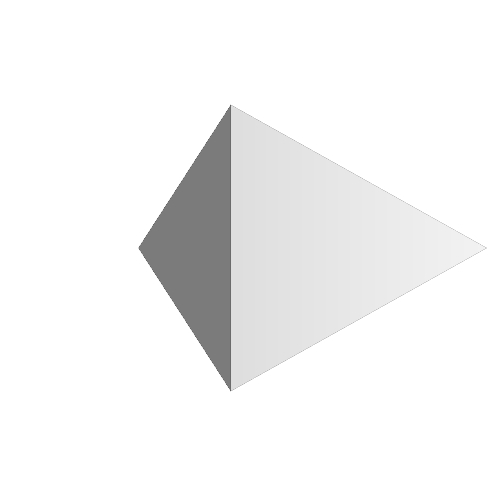 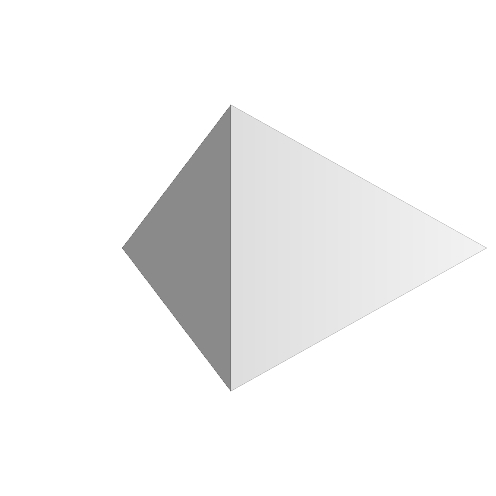 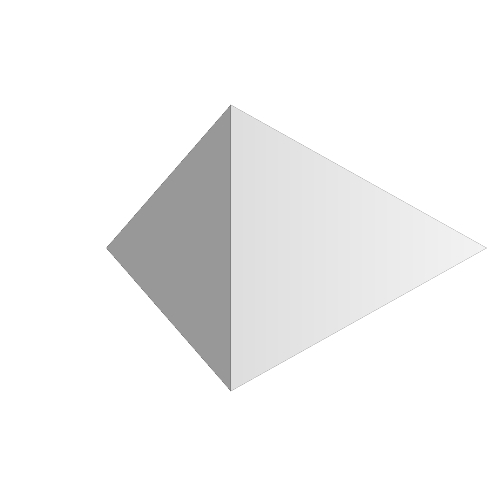 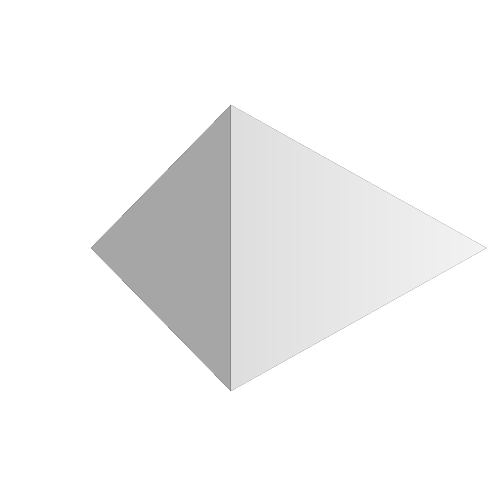 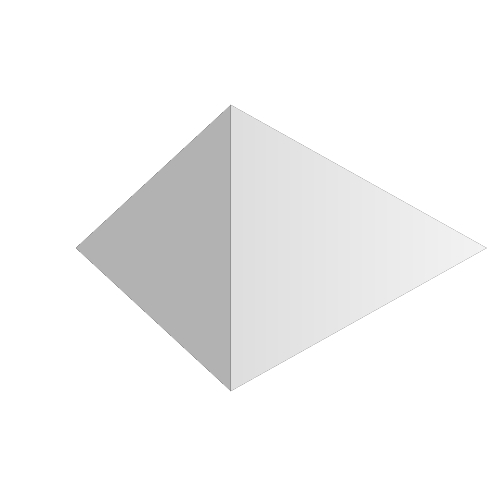 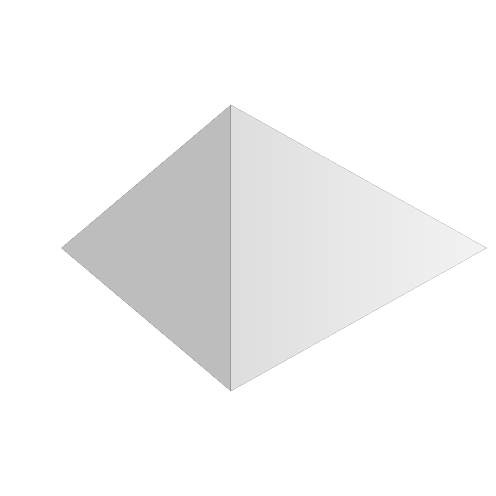 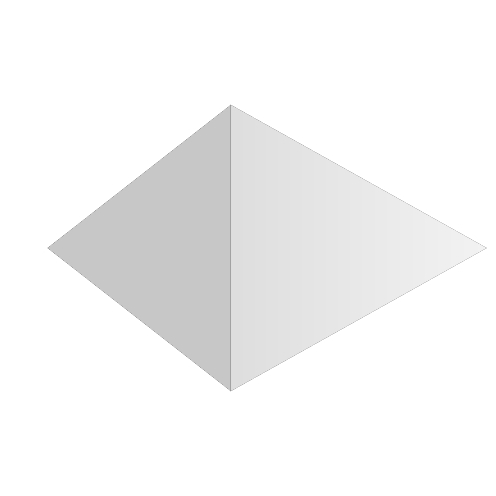 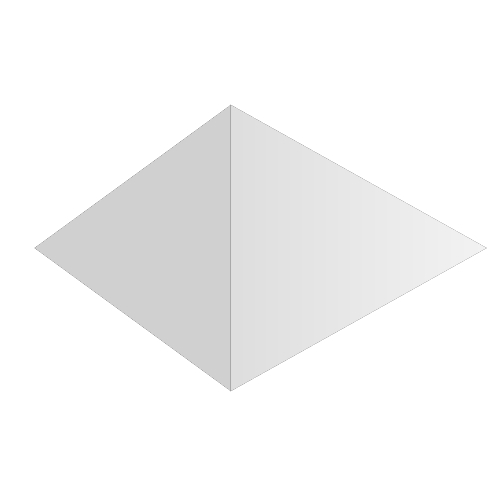 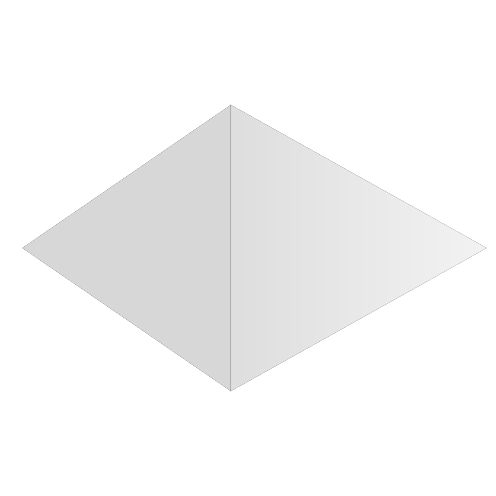 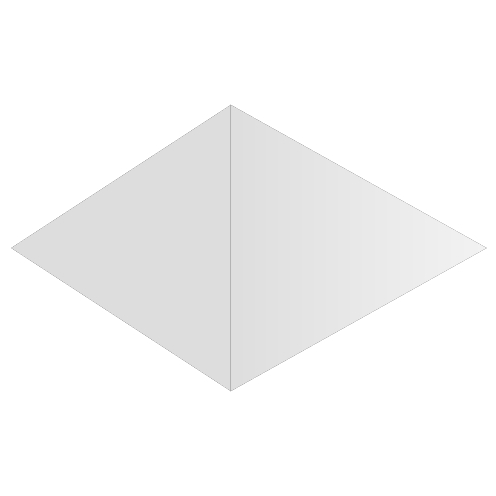 Geometry-Processing Tools
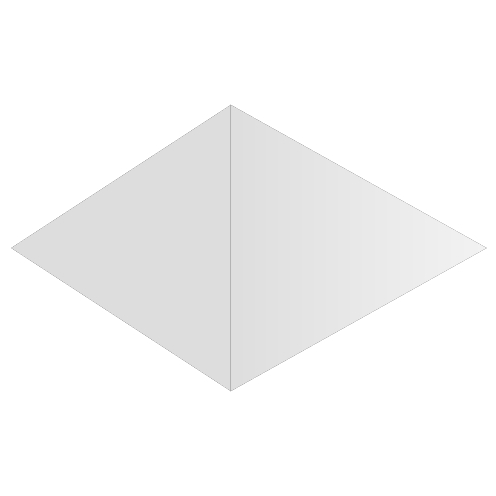 Geometry-Processing Tools
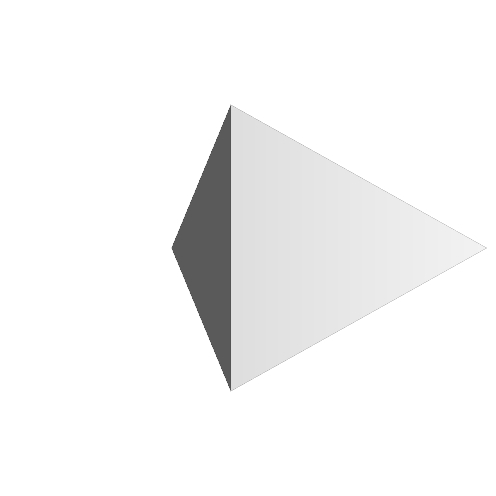 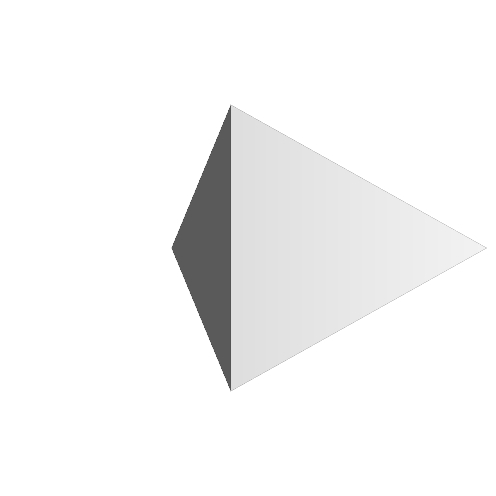 Outline
Motivation
Tools of the Trade
Extensions to Signals on Surfaces
Gradient Domain	[Poisson]
Shock Filters		[Advection]
Optical Flow		[Poisson + Advection]
Conclusion
Gradient Domain (Stitching)
Different exposures  Seams in the panorama
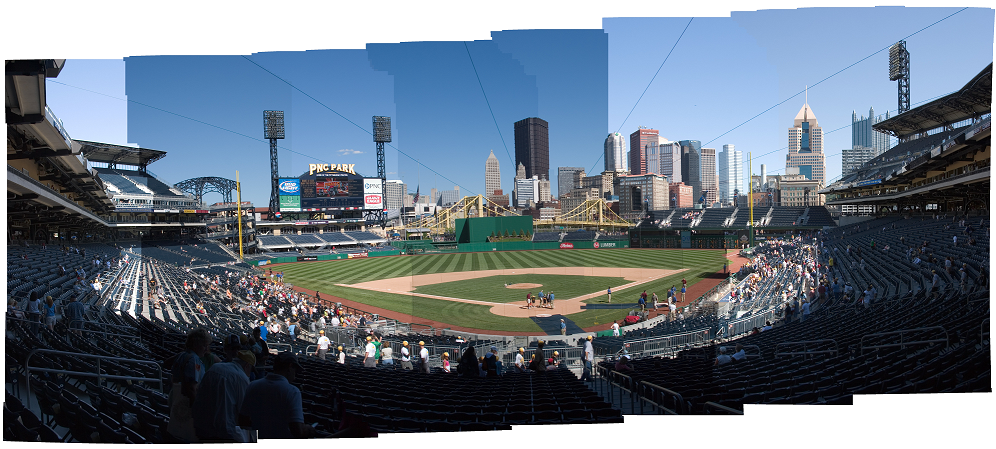 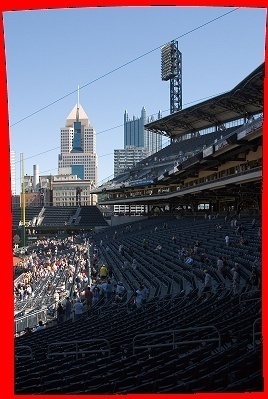 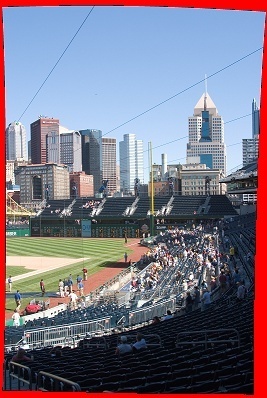 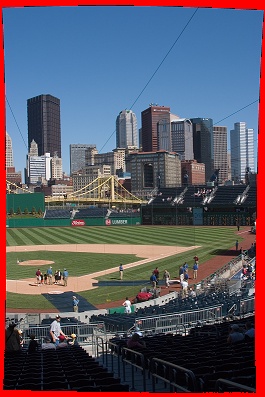 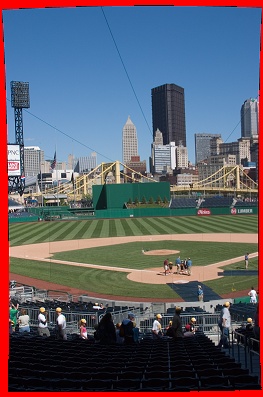 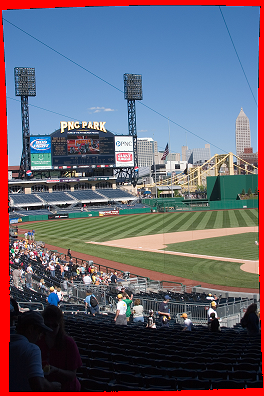 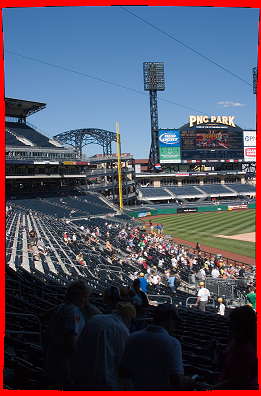 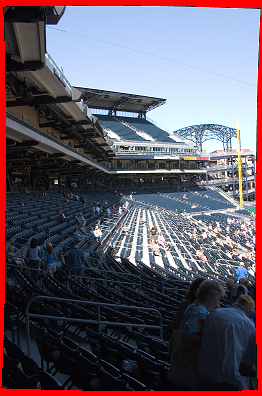 Image(s) courtesy of Uyttendaele
Gradient Domain (Stitching)
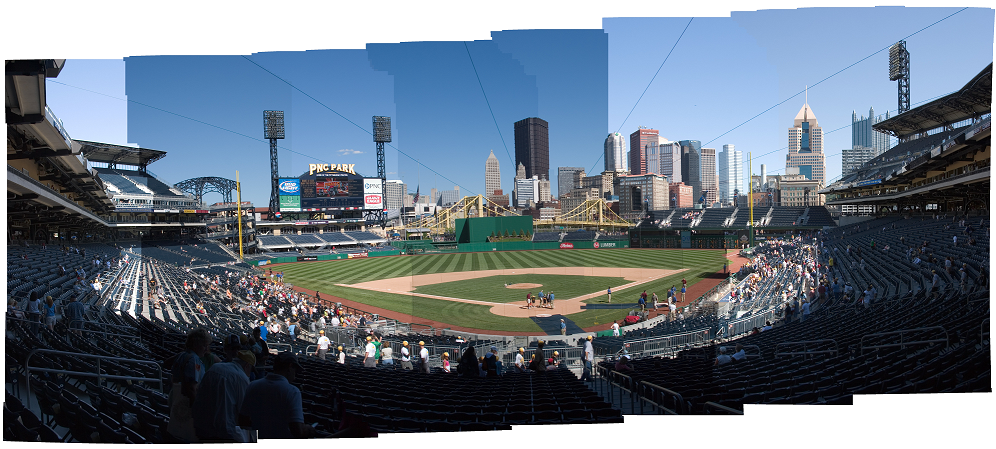 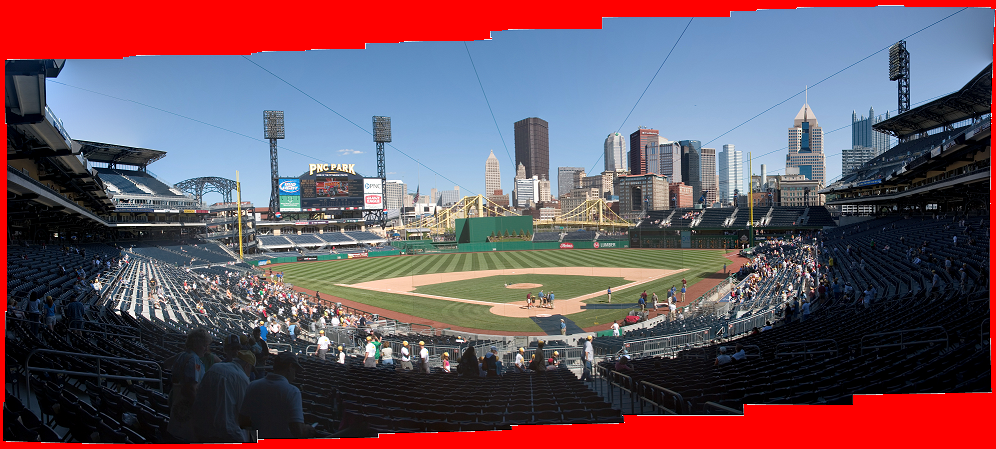 Image(s) courtesy of Uyttendaele
Gradient Domain (Stitching)
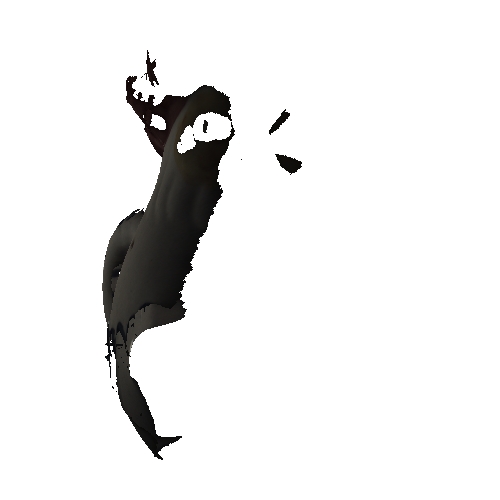 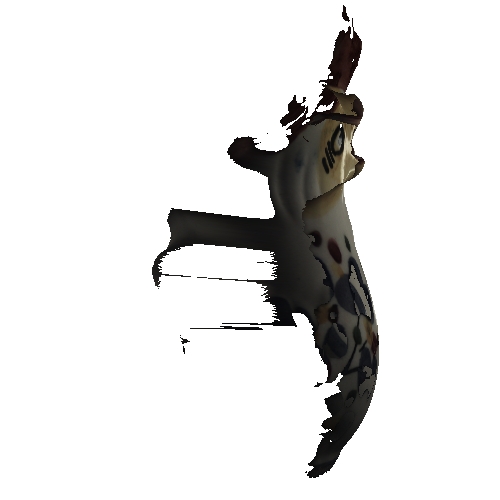 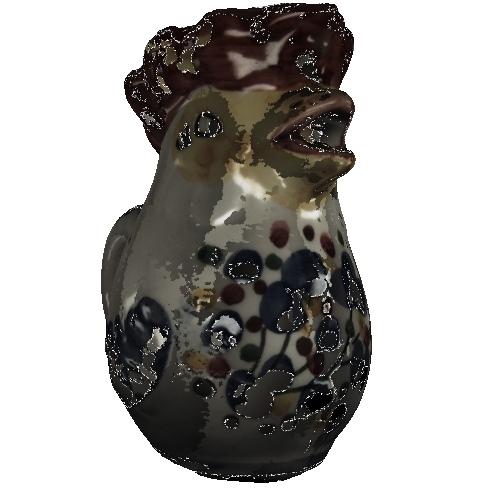 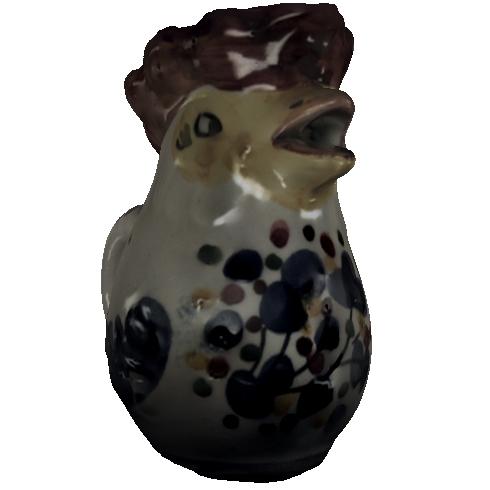 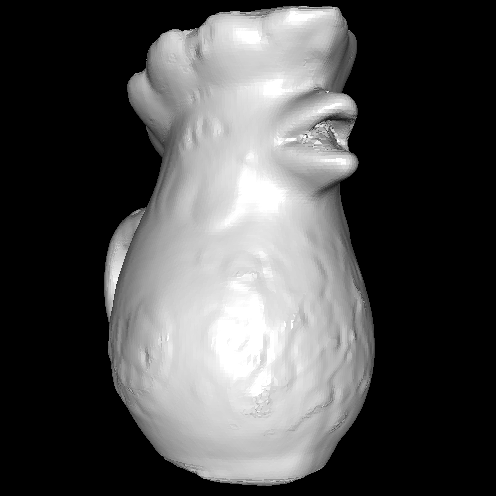 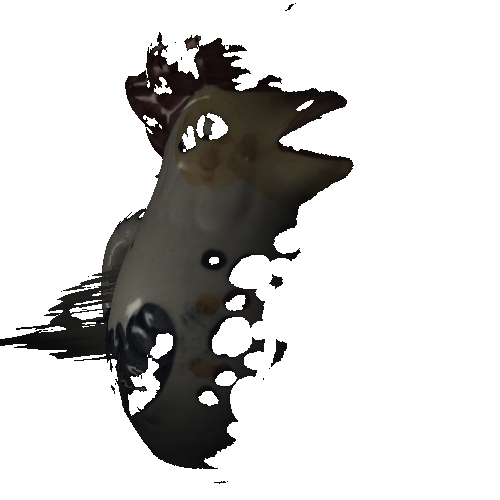 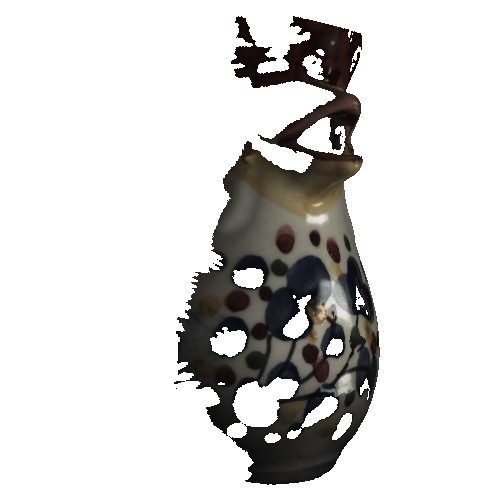 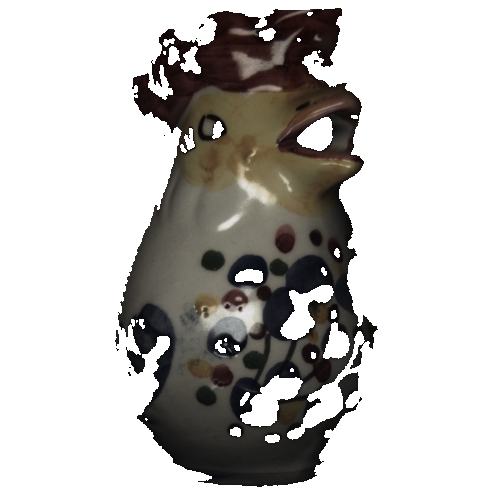 Gradient Domain (Sharpening)
value-fitting
gradient-fitting
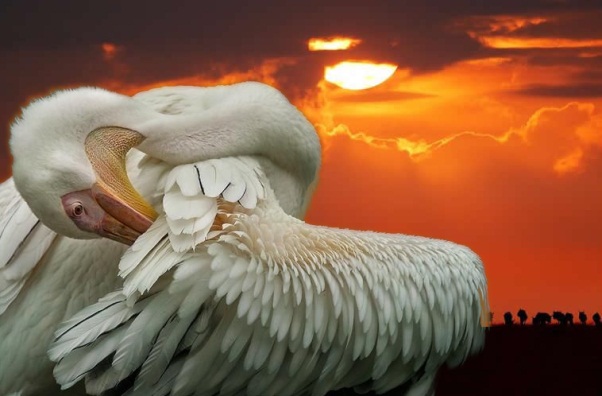 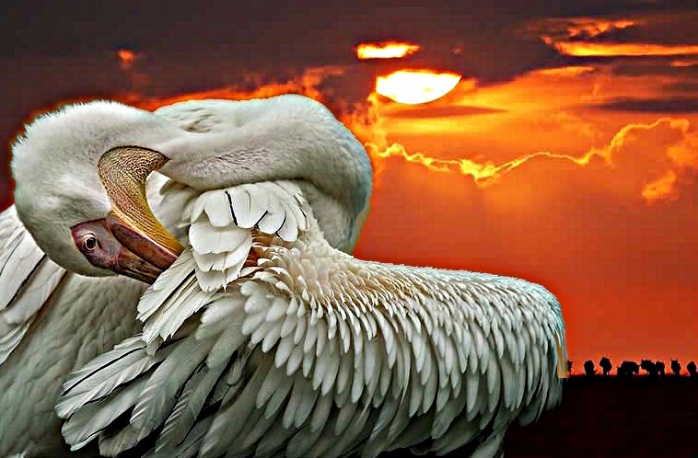 Fourier Analysis of the 2D Screened Poisson Equation for Gradient Domain Problems. [Bhat et al. 2008]
Gradient Domain (Sharpening)
value-fitting
gradient-fitting
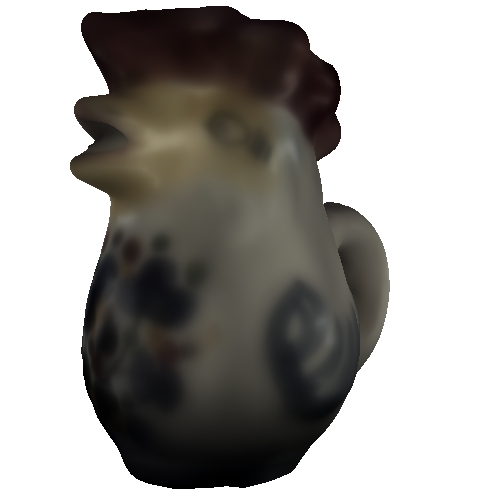 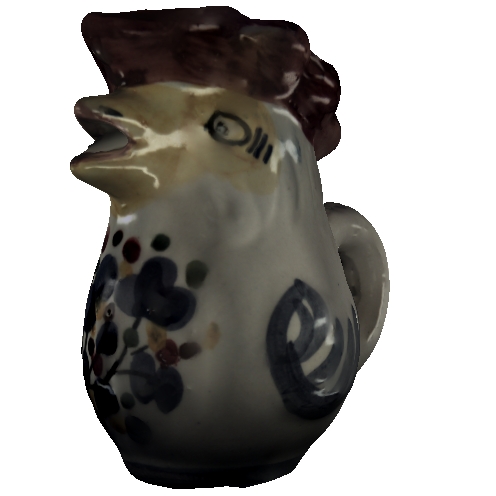 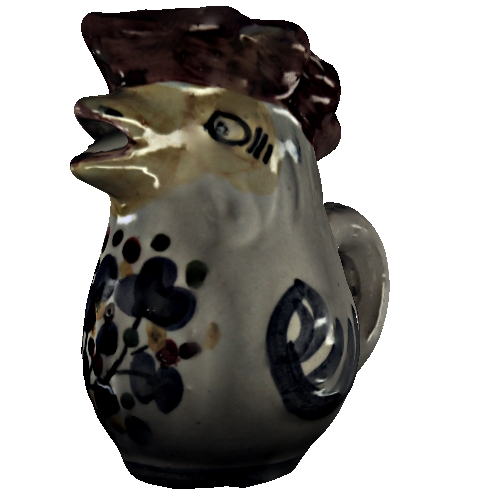 Gradient Domain (Sharpening)
value-fitting
gradient-fitting
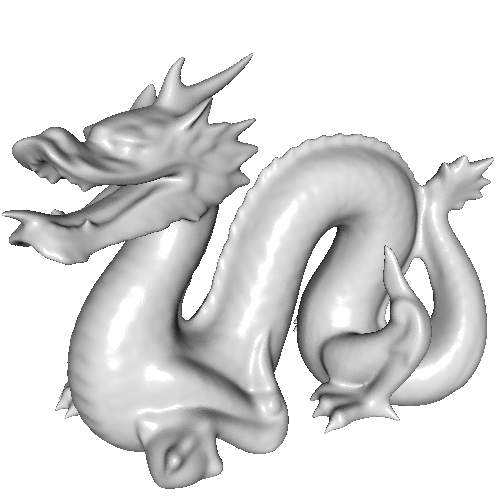 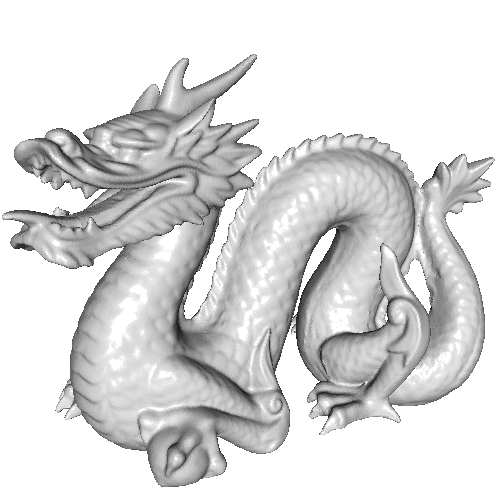 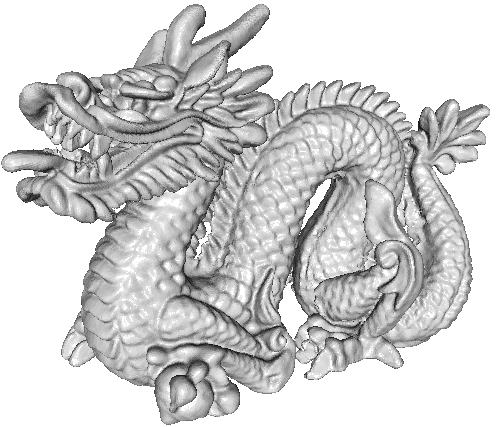 Outline
Motivation
Tools of the Trade
Extensions to Signals on Surfaces
Gradient Domain	[Poisson]
Shock Filters		[Advection]
Optical Flow		[Poisson + Advection]
Conclusion
Shock Filters
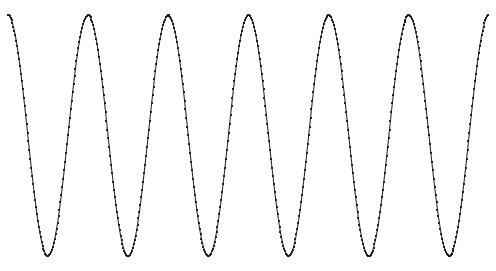 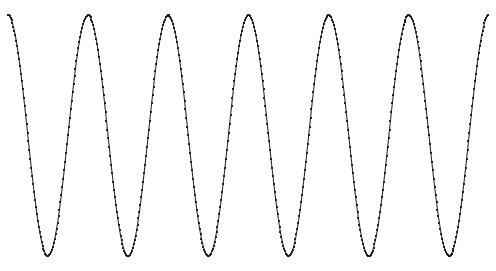 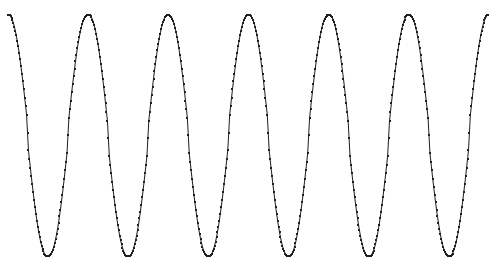 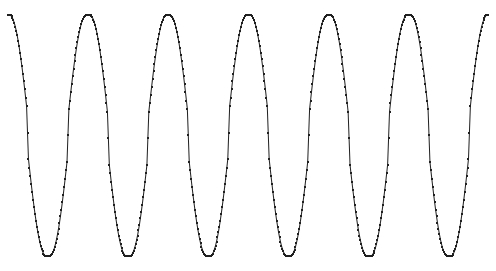 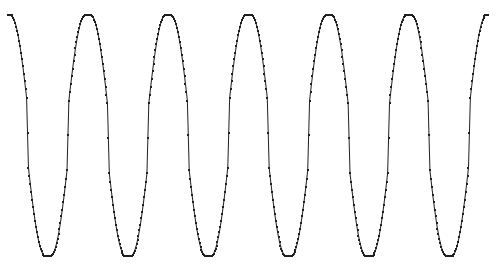 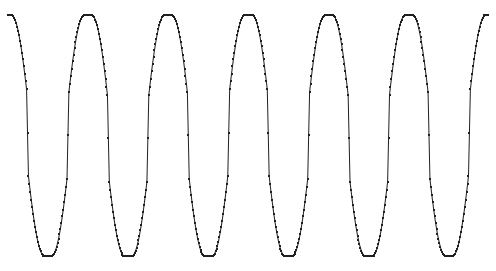 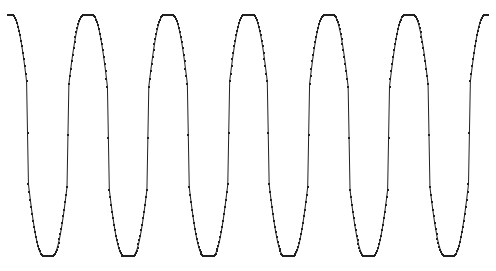 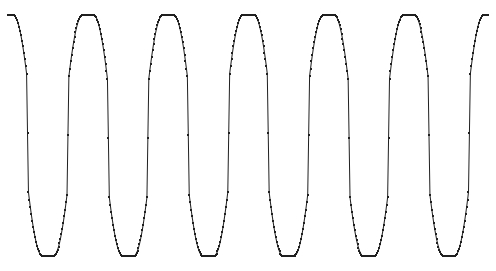 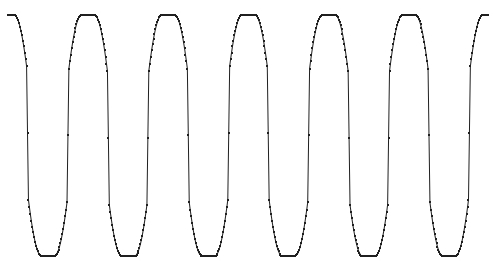 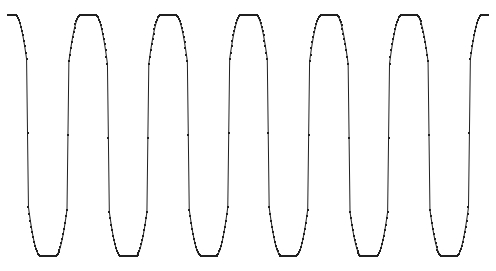 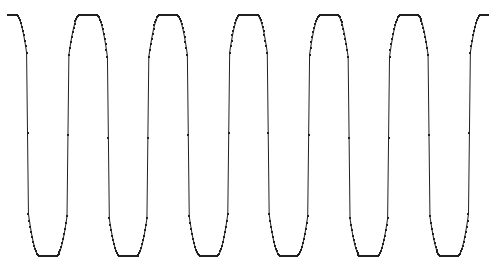 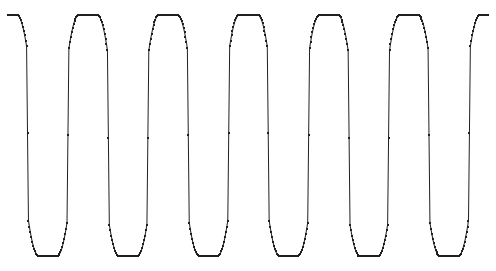 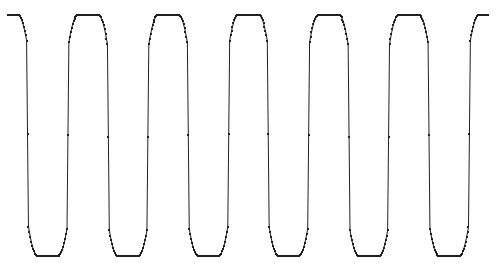 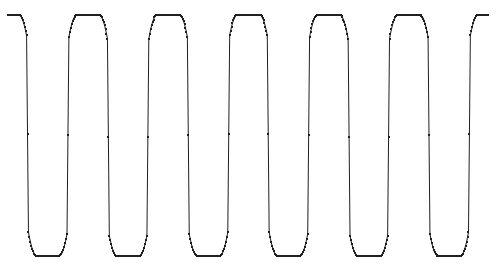 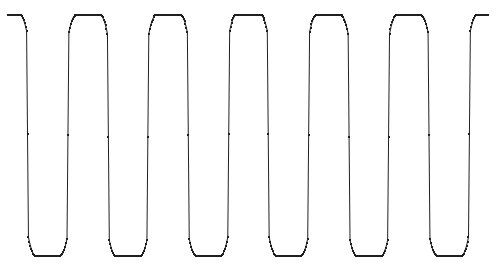 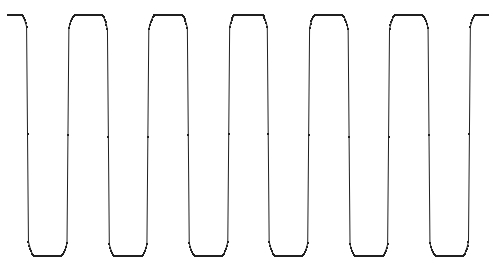 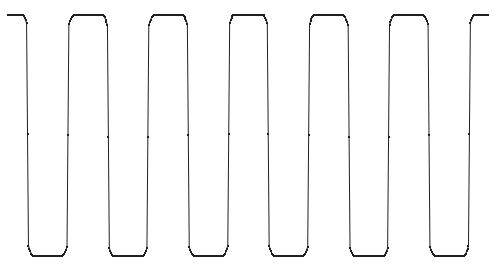 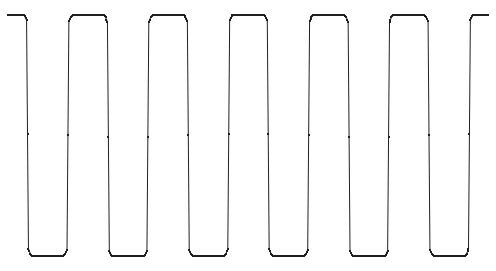 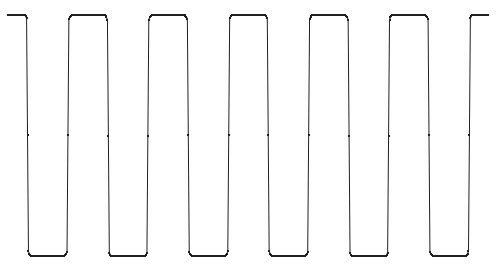 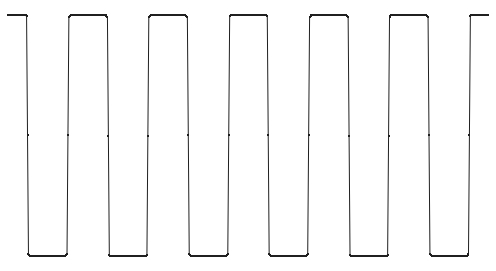 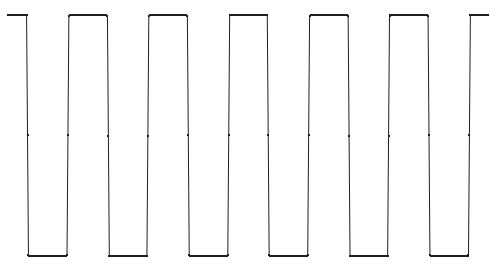 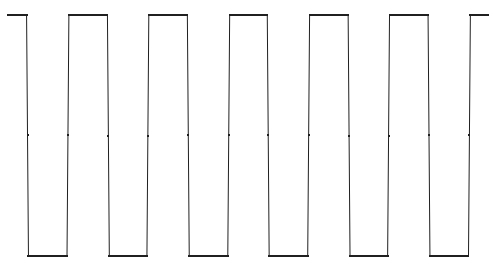 Shock Filters
[Osher and Rudin, 1990]:
Progressively sharpen a signal so that:
Extrema preserved
Edges pronounced
[Osher and Rudin, 1990] Solve the PDE by carefully adapting step-sizes.
(Second derivative in the gradient direction)
Shock Filters
Shock Filters
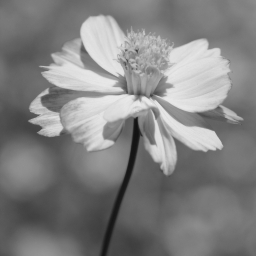 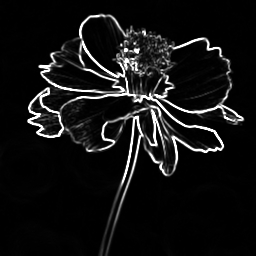 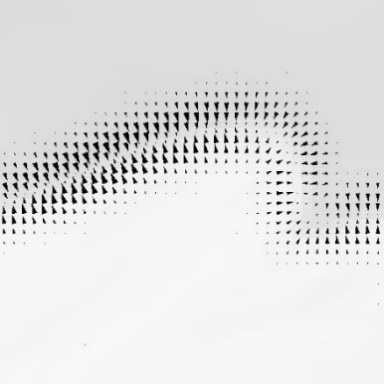 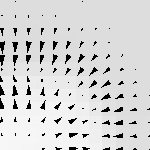 Shock Filters
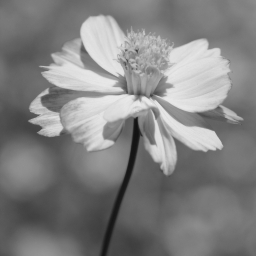 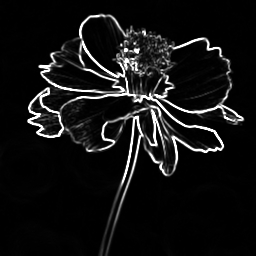 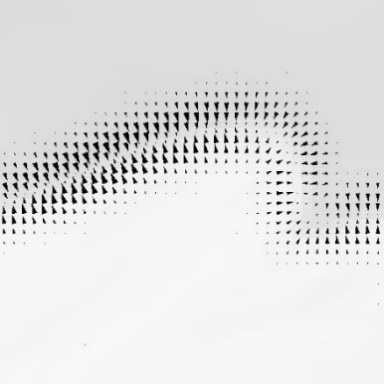 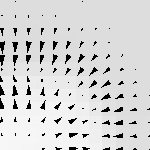 Shock Filters
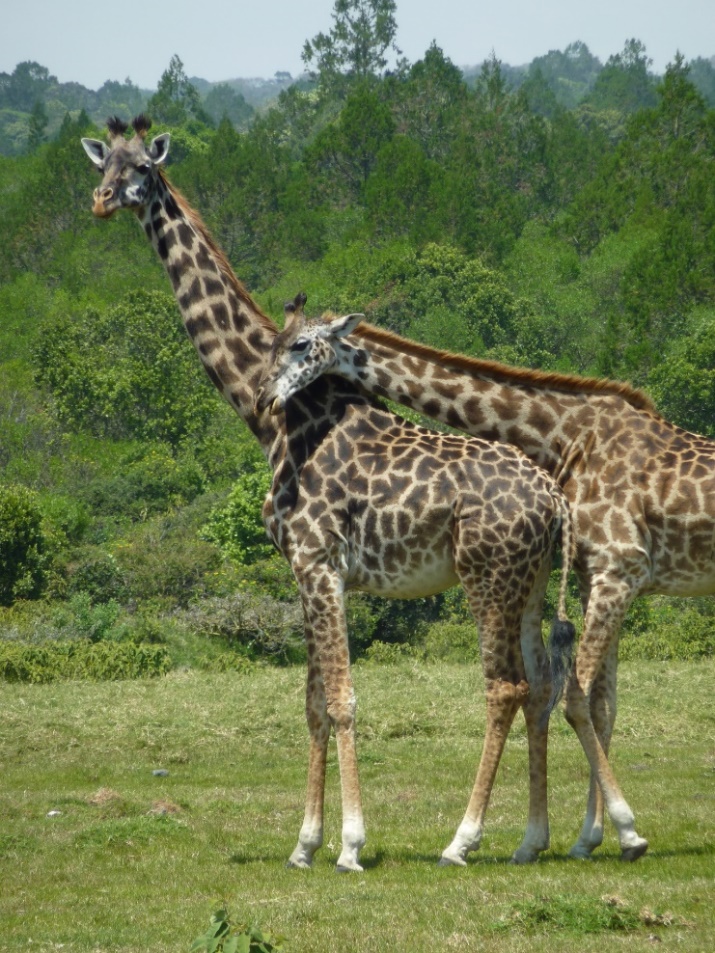 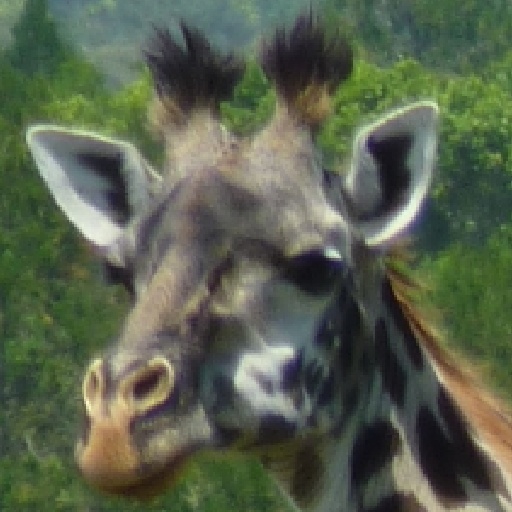 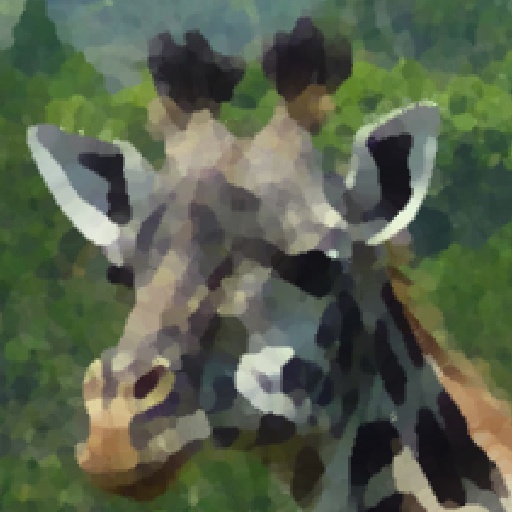 Input
Output
Shock Filters
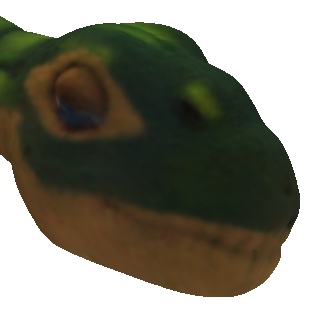 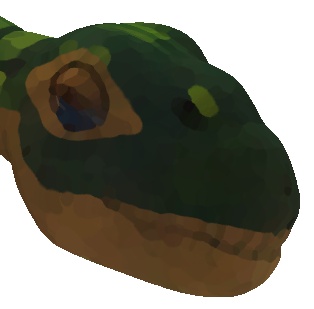 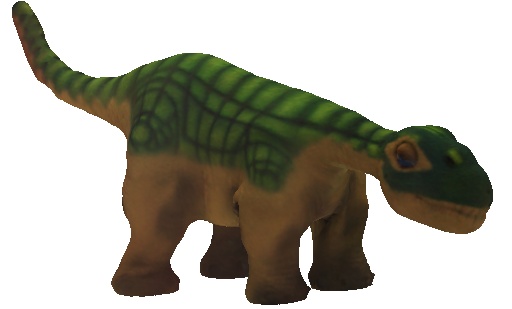 Input
Output
Shock Filters
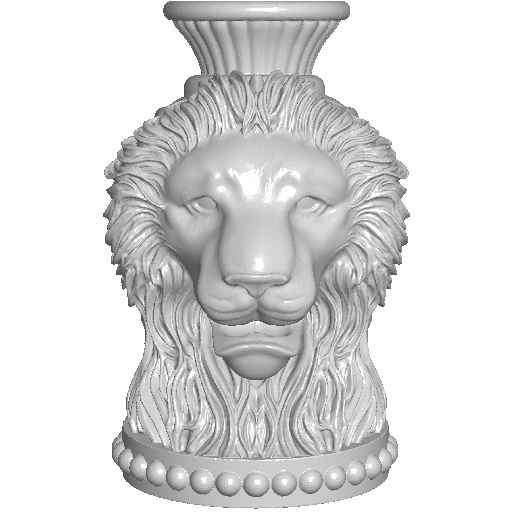 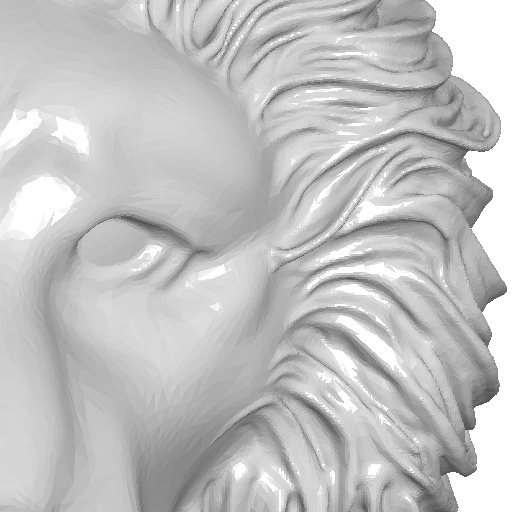 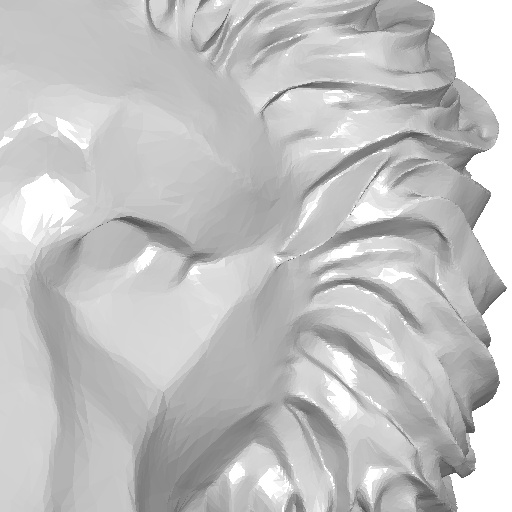 Output
Input
Outline
Motivation
Tools of the Trade
Extensions to Signals on Surfaces
Gradient Domain	[Poisson]
Shock Filters		[Advection]
Optical Flow		[Poisson + Advection]
Conclusion
Optical Flow
Video Textures:
Given a video, generate“a continuous, infinitelyvarying stream of videoimages”.
Video Textures. [Schödl, Szeliski, Salesin, and Essa, 2000]
Optical Flow
Extend video textures [Schödl et al., 2000] to 3D:
Optical Flow
Extend video textures [Schödl et al., 2000] to 3D:
Identify similar windows in the video
Fit a template to the windows
Interpolate geometries
Interpolate textures
Optical Flow
Image Interpolation:
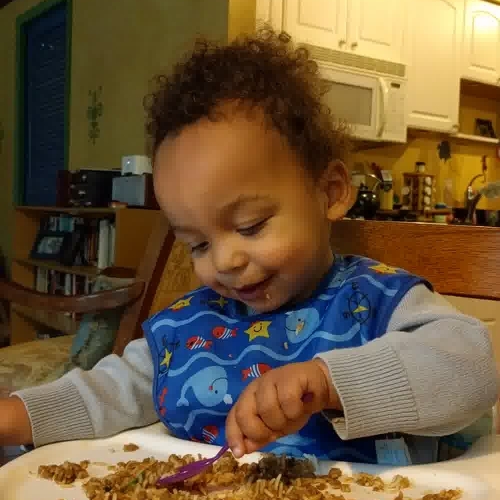 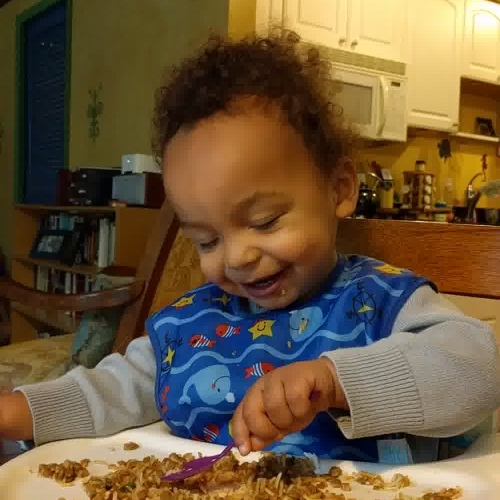 Source
Target
Optical Flow
Image Interpolation (Linear):
Linear interpolation causes ghosting.
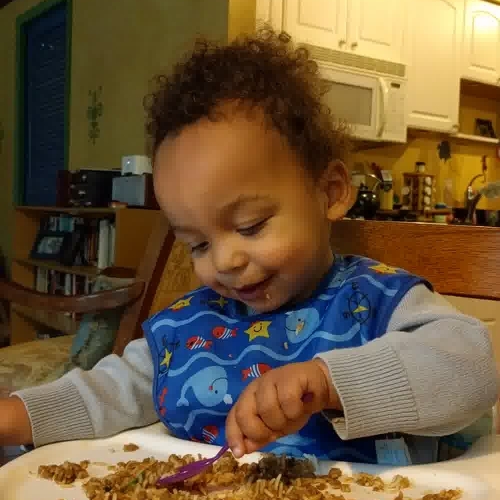 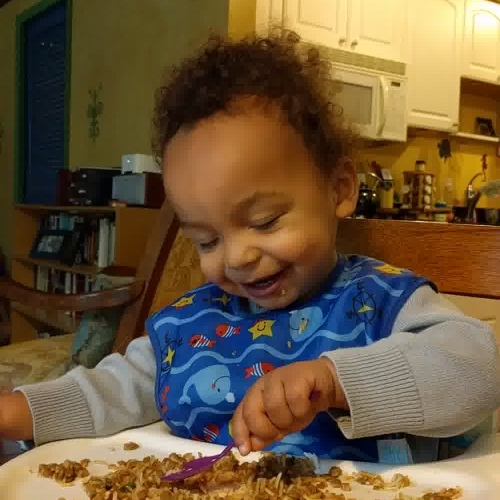 Source
Target
Linear Blend
Optical Flow
Image Interpolation (Advected):
Estimate optical flow field.
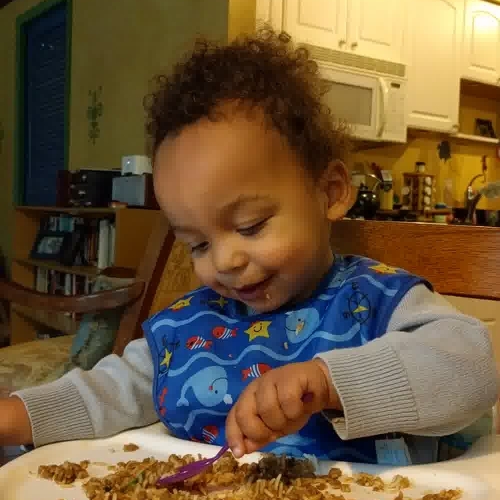 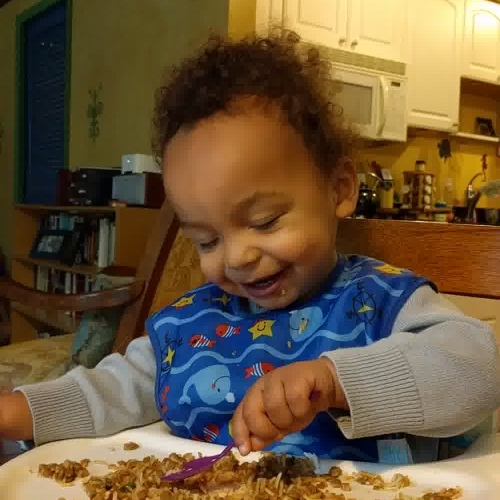 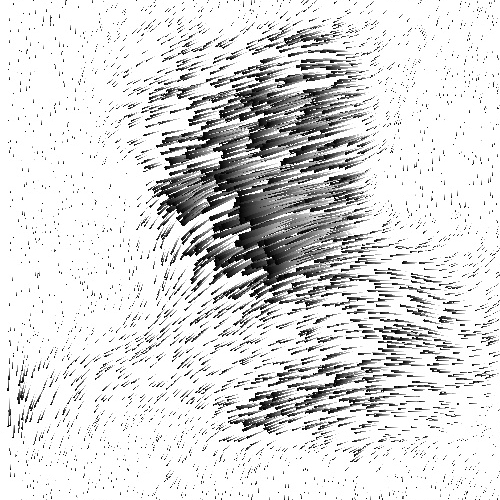 Source
Target
Optical Flow Field
Linear Blend
Optical Flow
Image Interpolation (Advected):
Estimate optical flow field.
Advect forward/backward and blend.
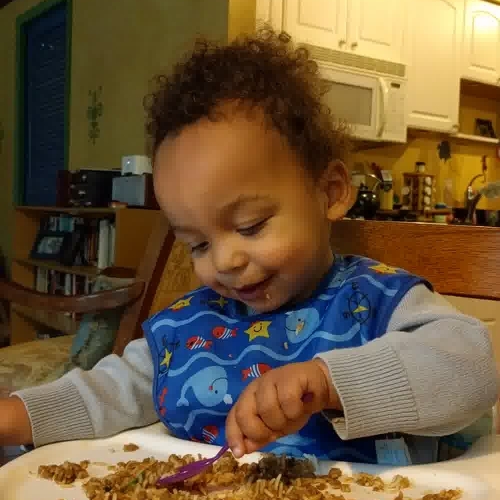 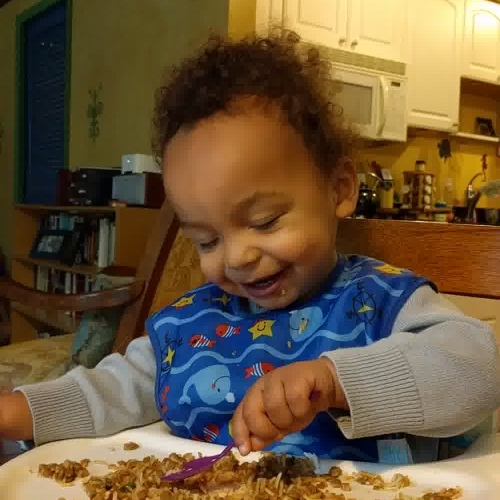 Source
Target
Optical Flow Blend
Linear Blend
Optical Flow
Smooth signals/vector-fields are implicitly mandated by working in a space that does not have high-frequencies.
Optical Flow
level-weightedsmoothness term
fitting term
brightness constancy term
level-weightedsmoothness term
*In the second, the Laplacian is the vector-field (Hodge) Laplacian.
Optical Flow
Optical Flow Field
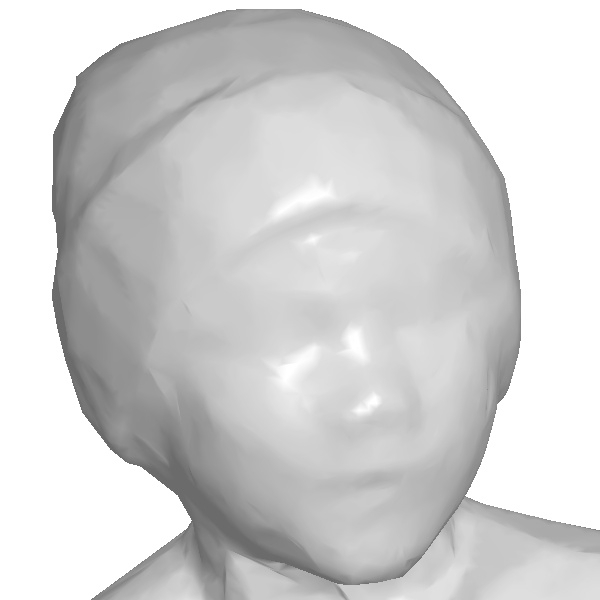 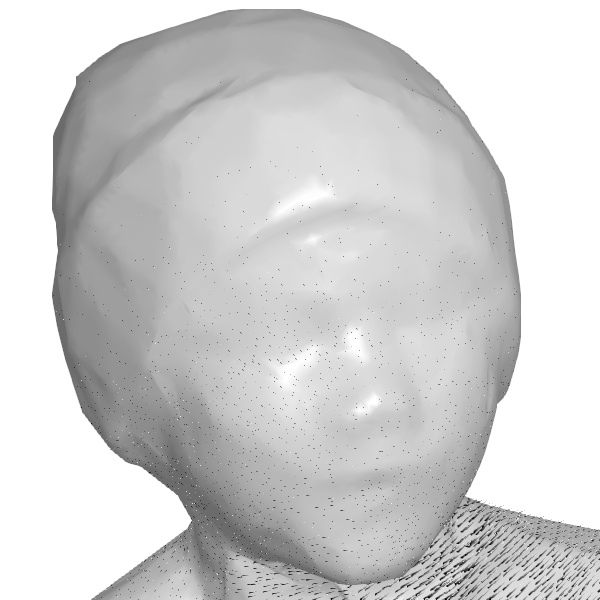 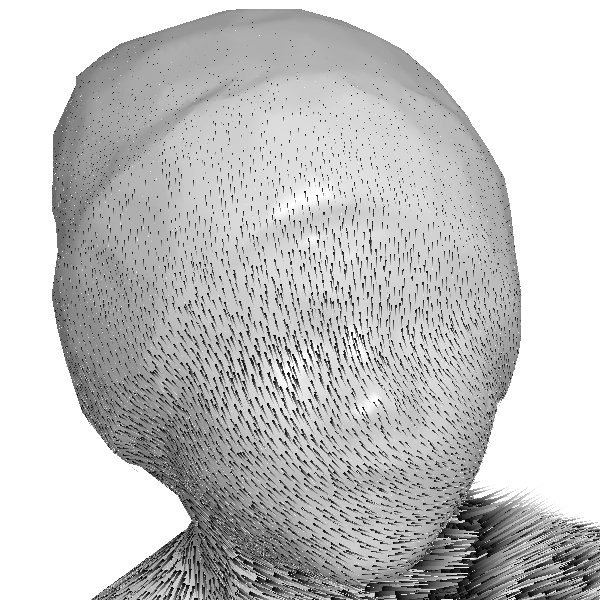 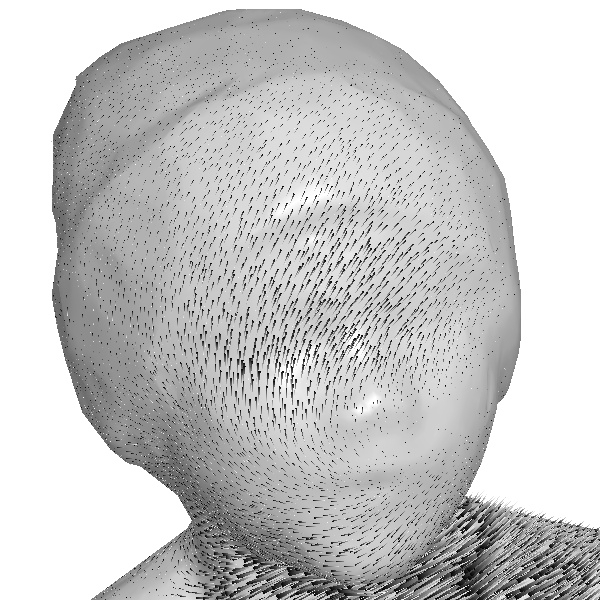 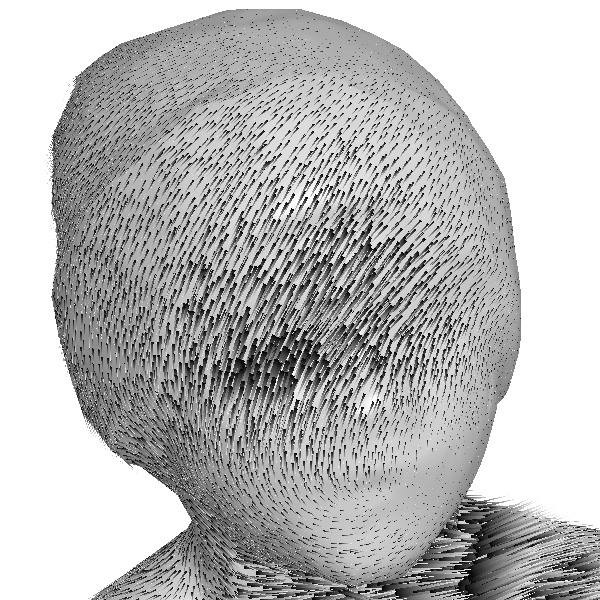 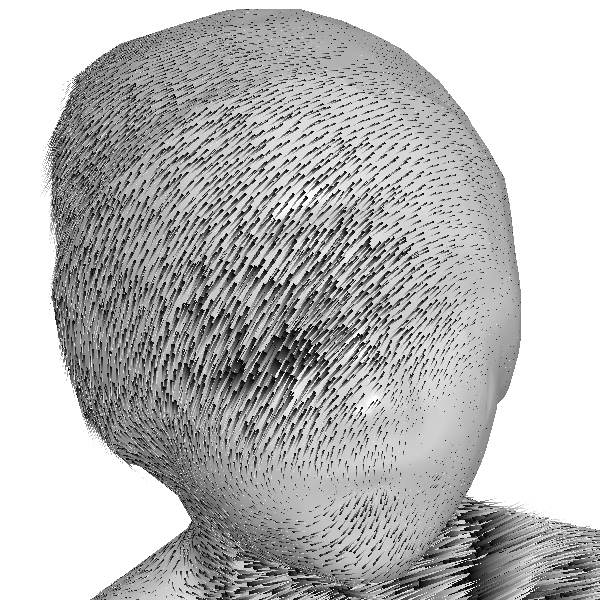 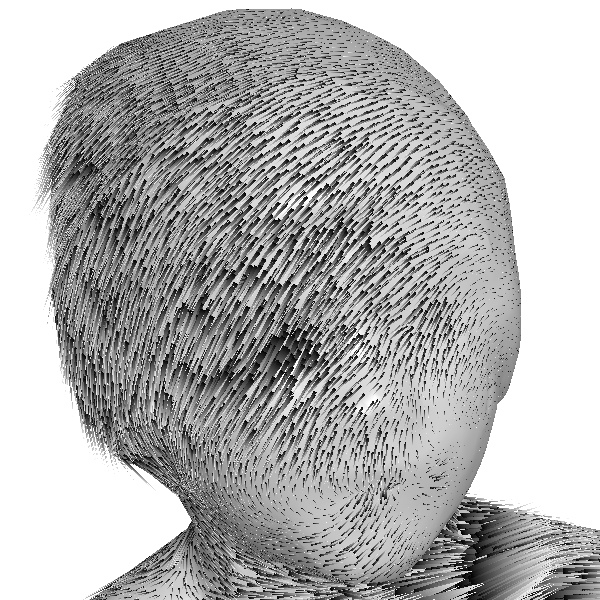 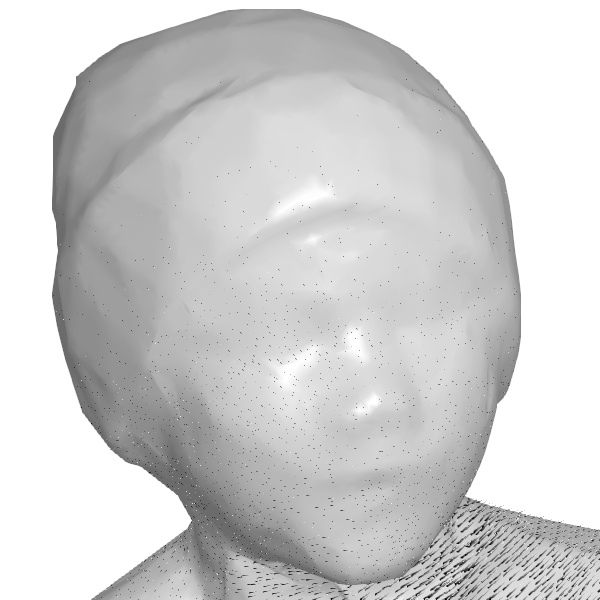 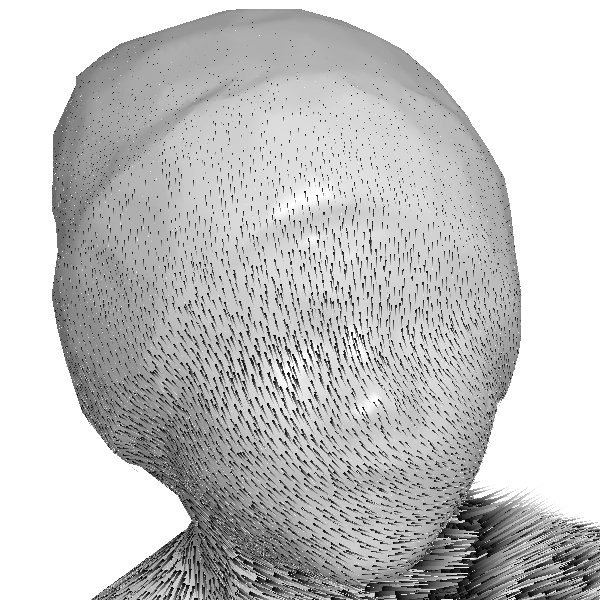 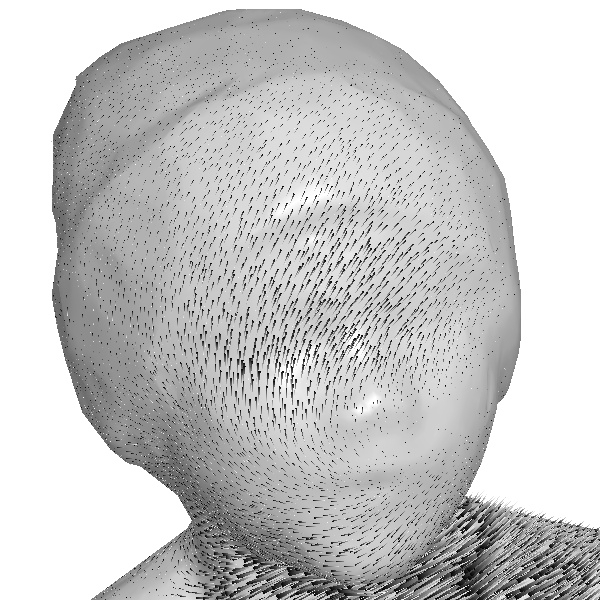 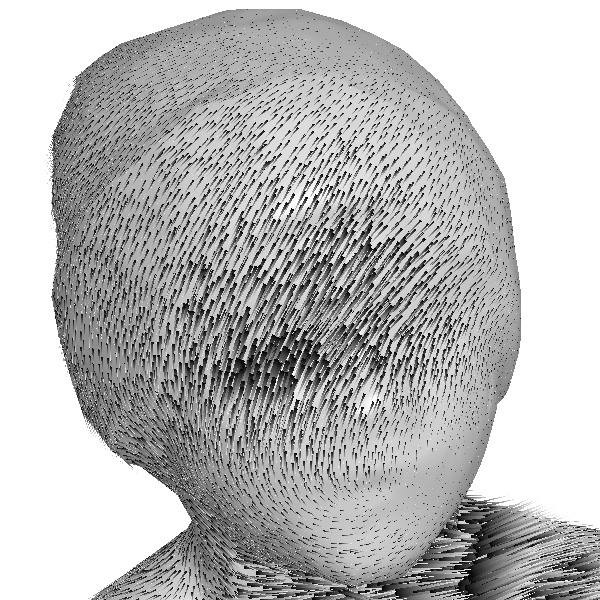 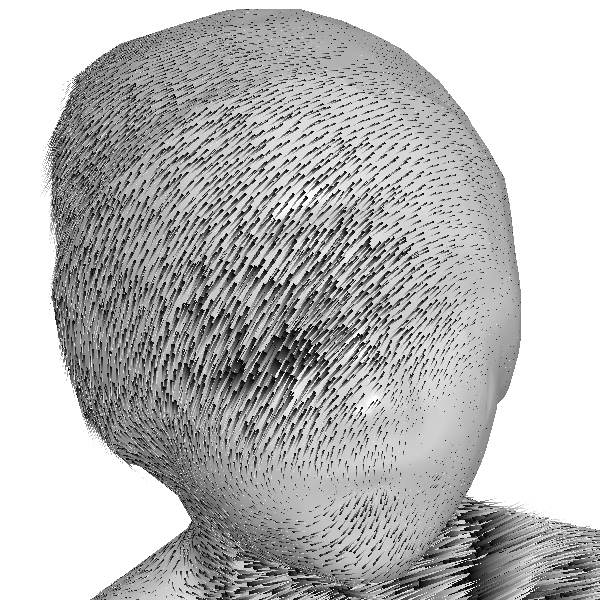 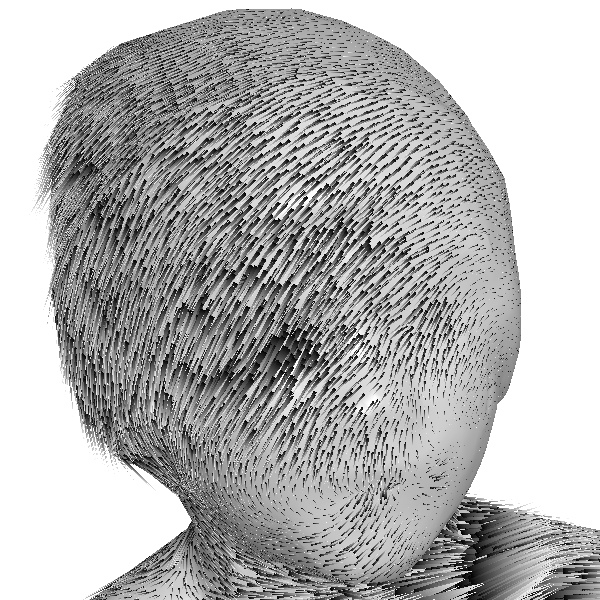 Texture Interpolation:
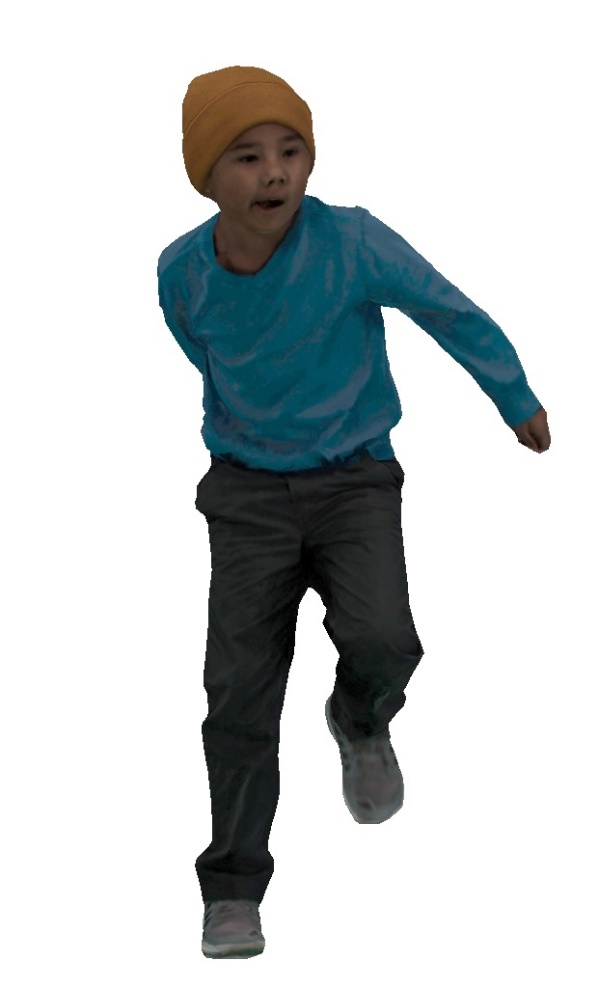 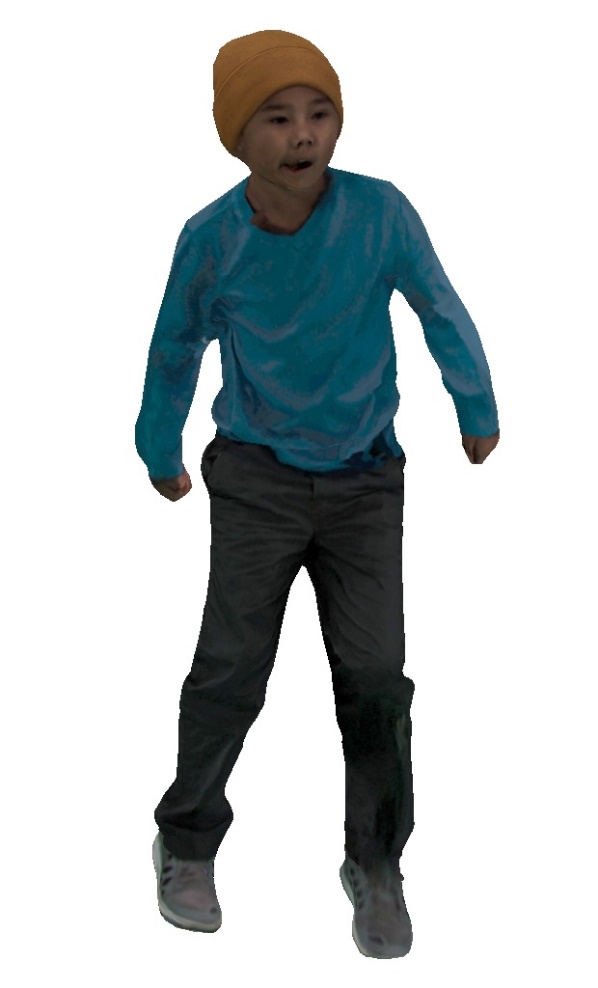 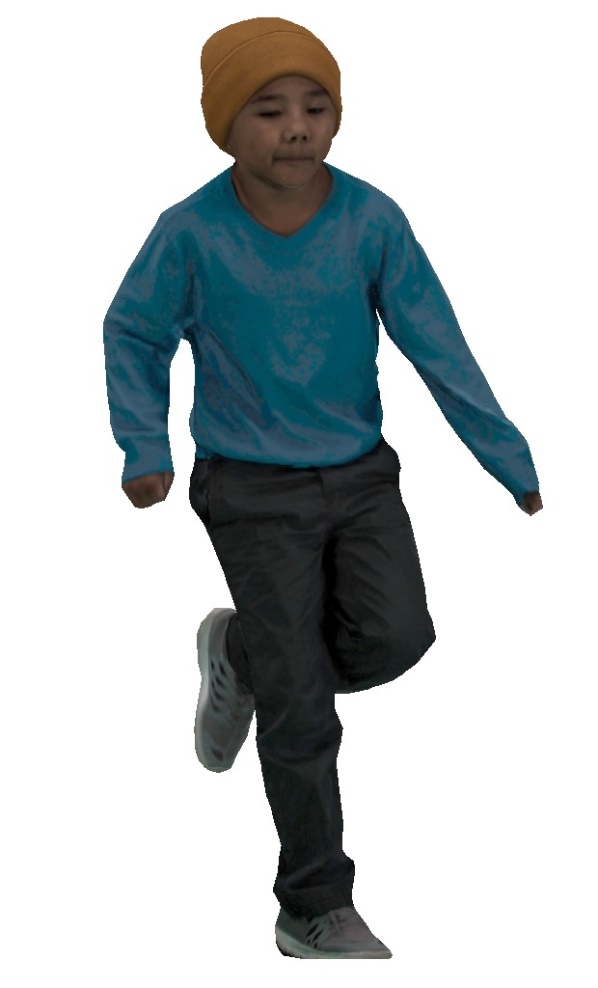 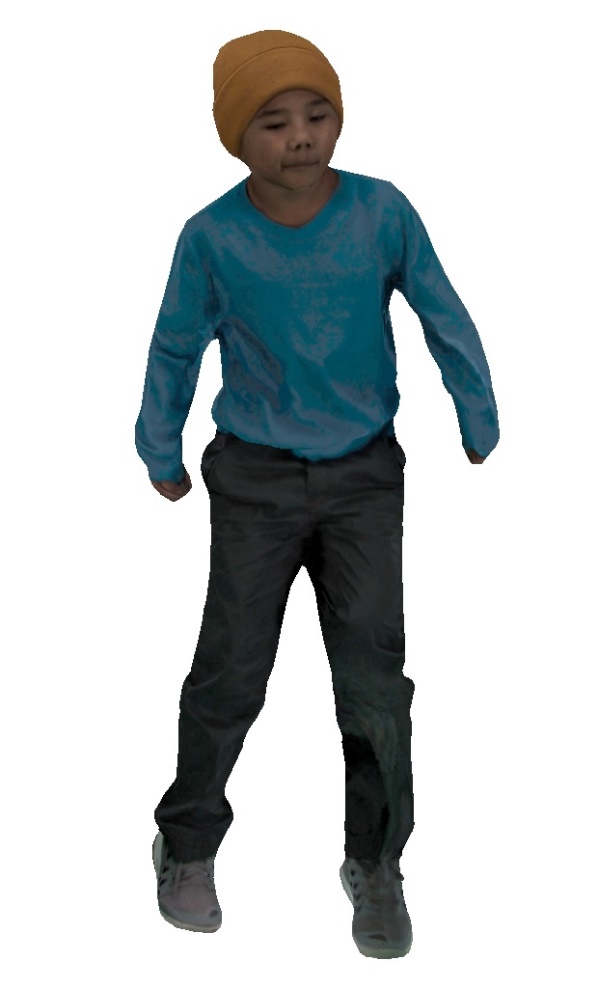 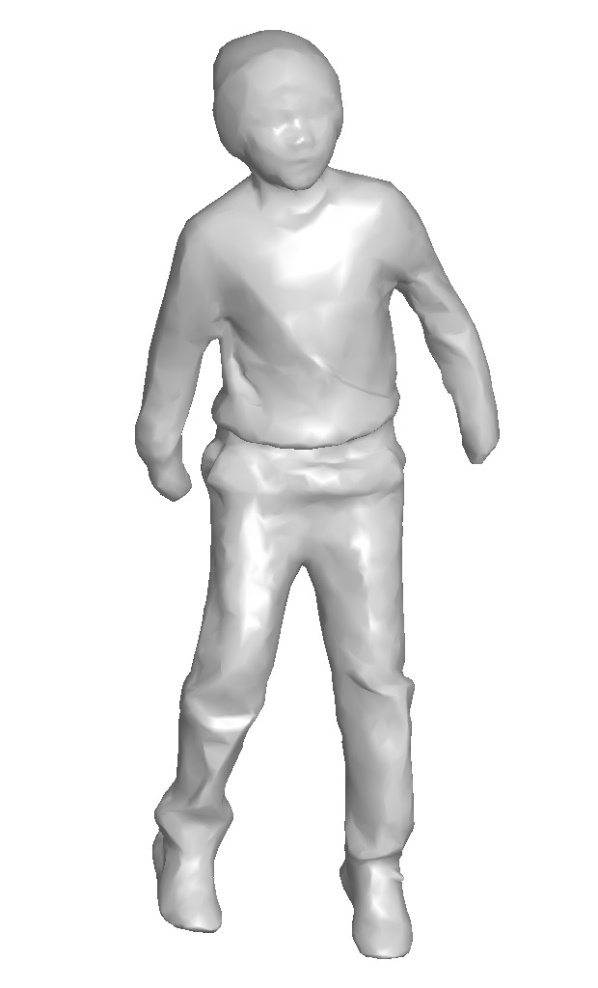 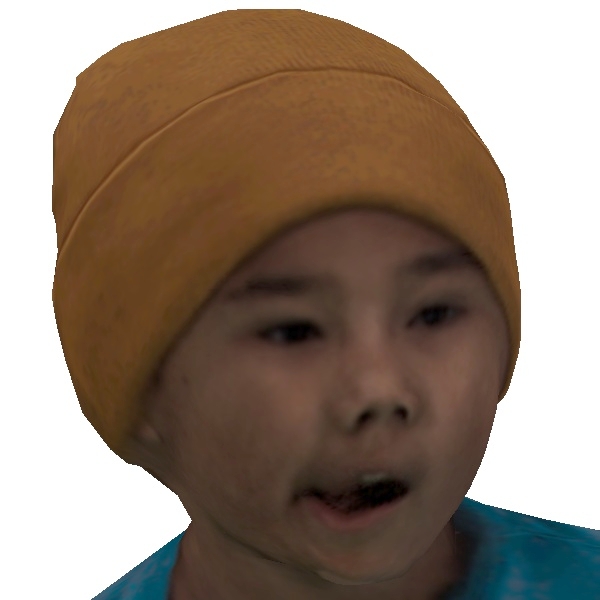 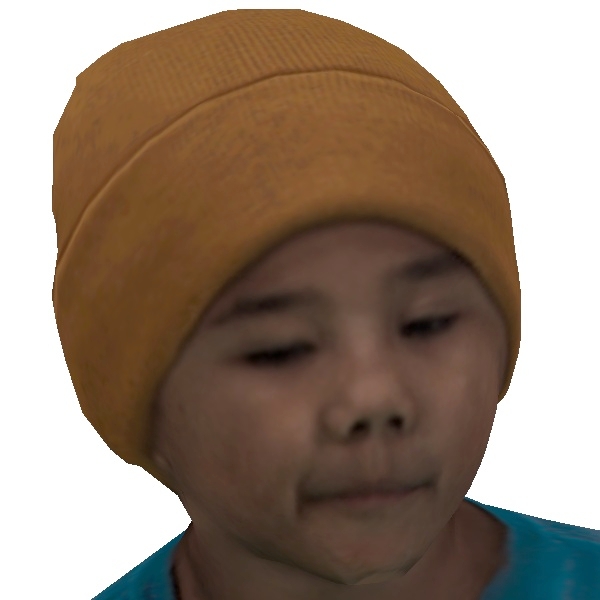 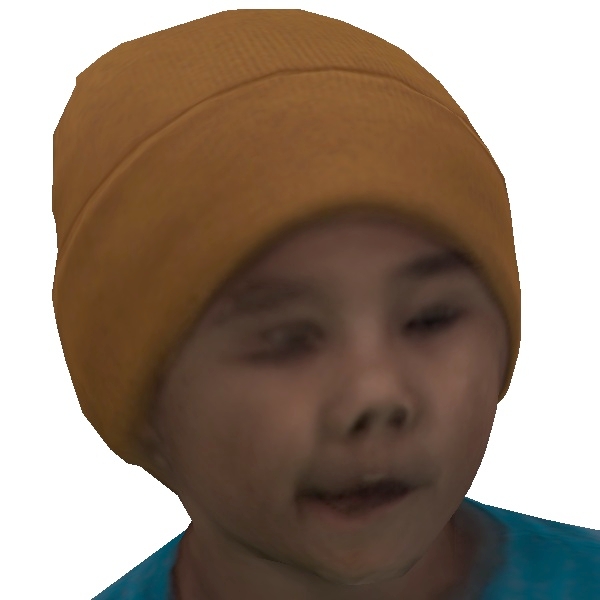 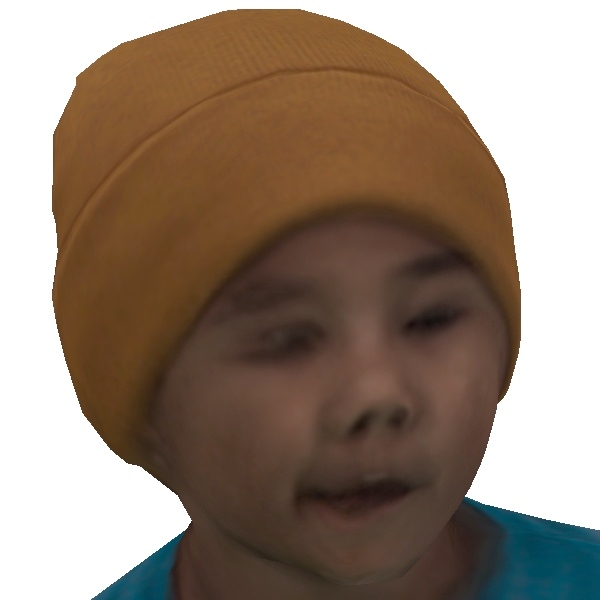 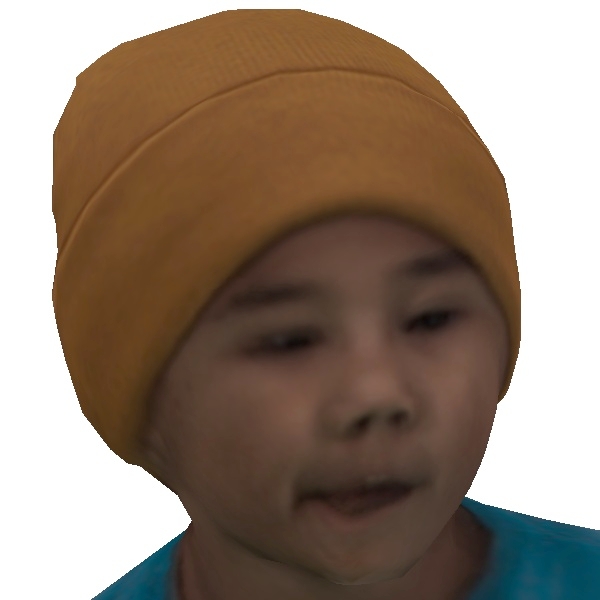 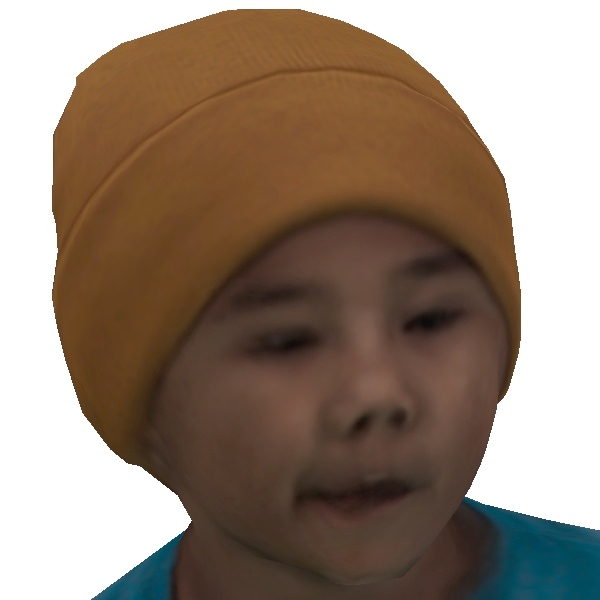 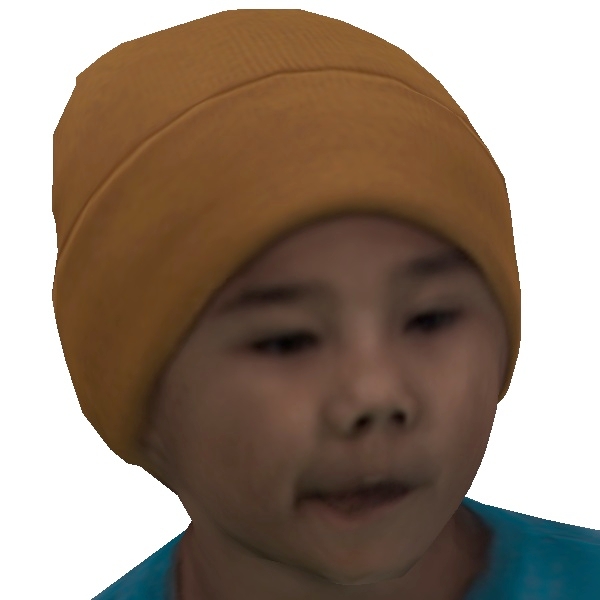 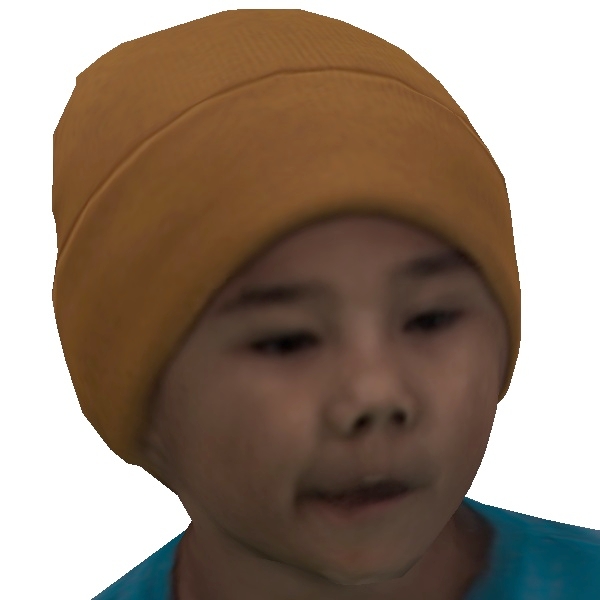 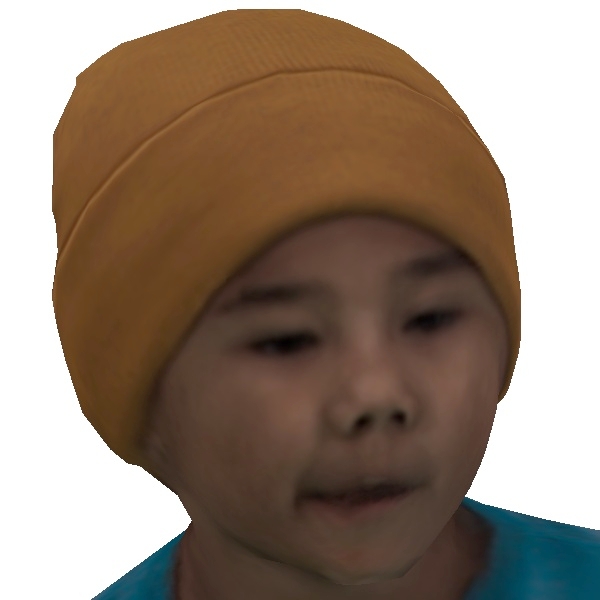 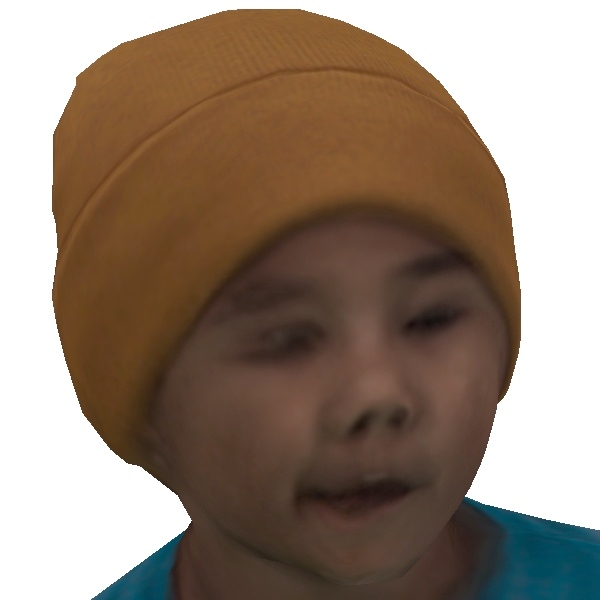 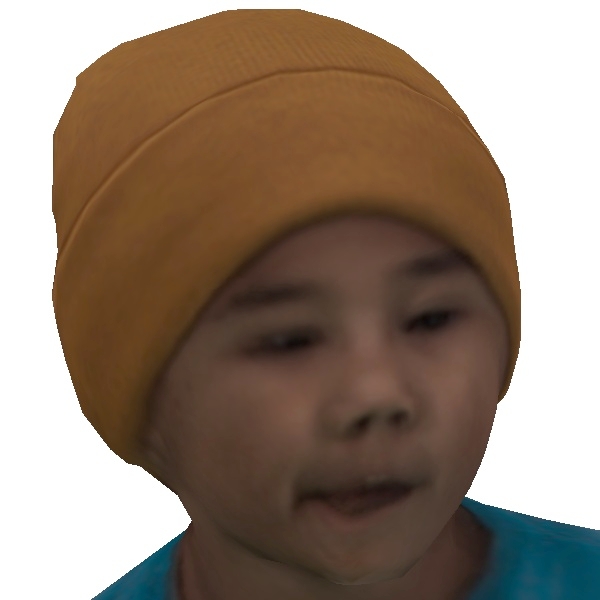 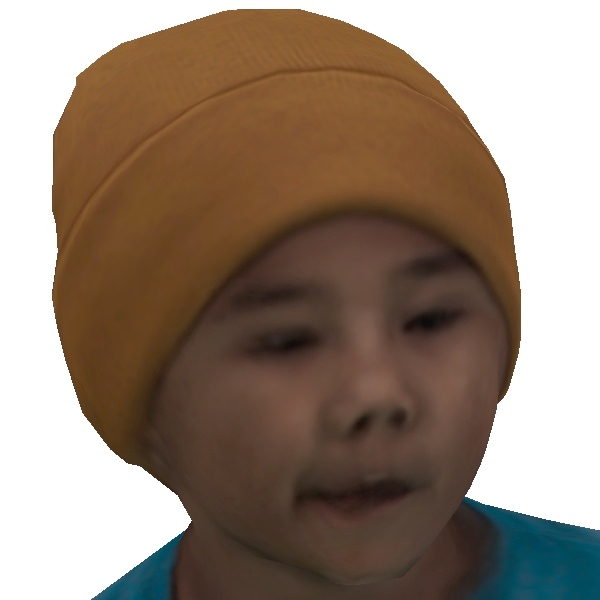 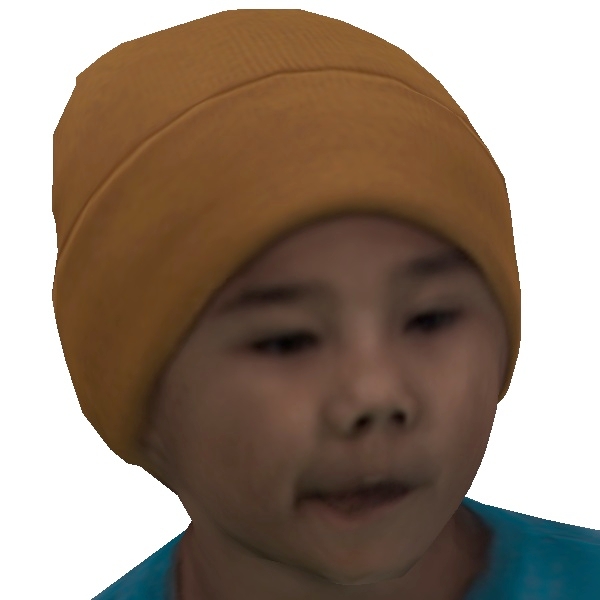 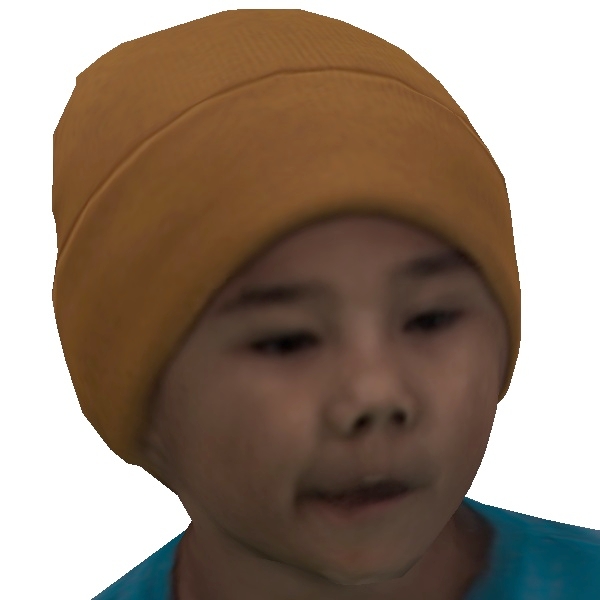 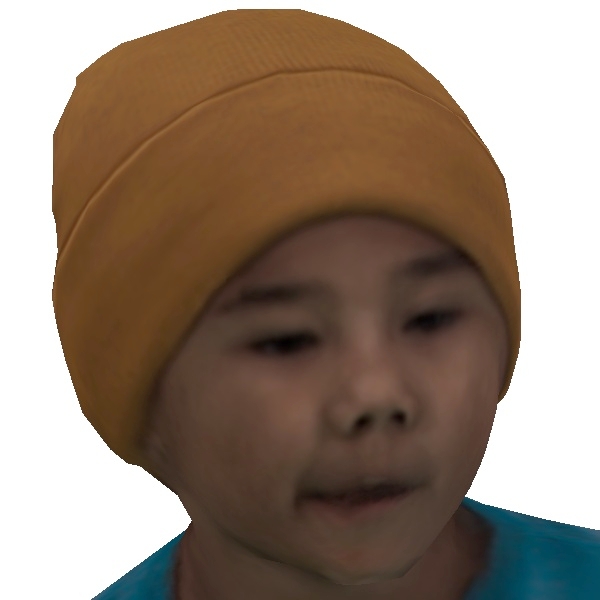 Source
Target
Synthesized
Optical Flow
Texture Interpolation:
Linear Blend
Optical Flow Blend
Outline
Motivation
Tools of the Trade
Extensions to Signals on Surfaces
Conclusion
Conclusion
Extend fundamental image-processing operators to the context of surfaces[Differential Operators / Flows]



Well-established image-processing techniques carry over[Gradient Domain / Shock Filters / Optical Flow]
Much of the heavy lifting has already been done for us
Conclusion
Working with images makes simple things easier.
x[i][j+1]
0
1
0
v[i][j]
x
=
x[i-1][j]
x[i][j]
x[i+1][j]
1
1
-4
h[i-1][j]
h[i][j]
v[i][j-1]
x[i][j-1]
0
0
1
Fixed stencil Laplacian / Gradient / DivergenceParallelization / Out-of-Core Streaming
Fast Fourier Transform
Conclusion
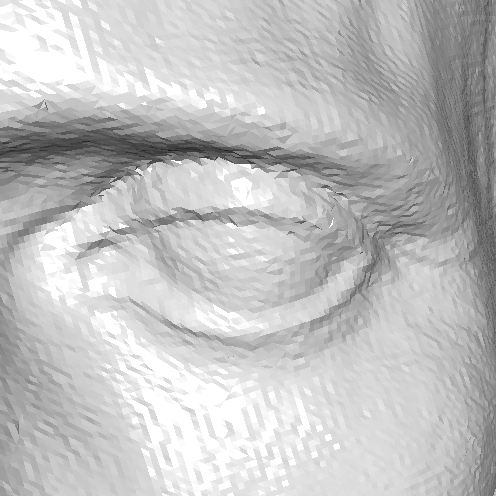 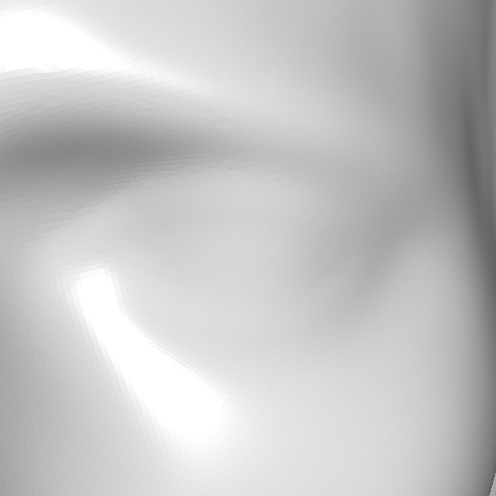 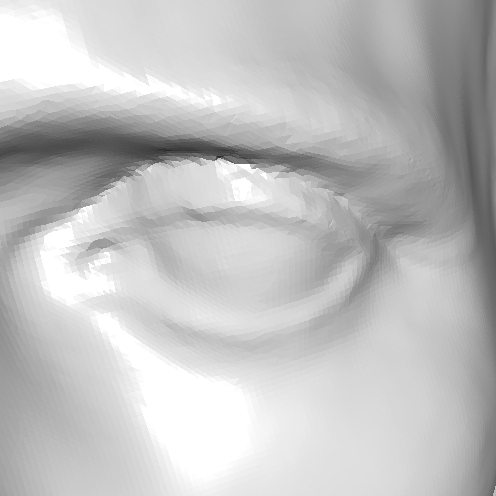 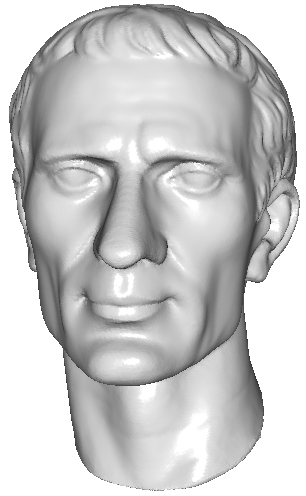 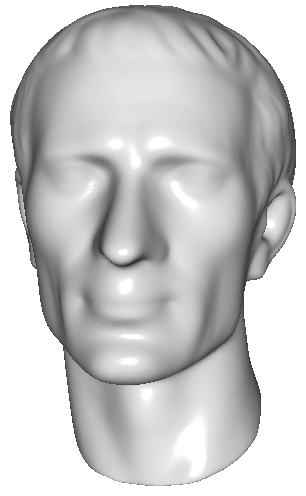 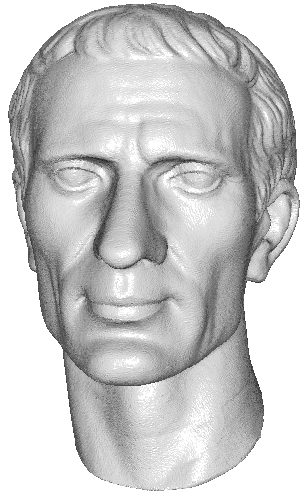 Estimating the Laplace-Beltrami Operator by Restricting 3D Functions. [Chuang et al., 2009]
Fast Mean-Curvature Flow via Finite Elements Tracking. [Chuang et al., 2011]
Interactive and Anisotropic Geometry Processing Using the Screened Poisson Equation. [Chuang et al., 2011]
Unconditionally Stable Shock Filters for Image and Geometry Processing. [Prada et al., 2015]
Motion Graphs for Unstructured Textured Meshes. [Prada et al., 2016]
Thank You!
Ming Chuang , Fabian Prada, Alvaro Collet, Linjie Luo, Benedict Brown
Szymon Rusinkiewicz, Hugues Hoppe
http://www.cs.jhu.edu/~misha/Code/PoissonMesh/GeometryEditor/
http://www.cs.jhu.edu/~misha/Code/AdvectionSharpening/
http://www.cs.jhu.edu/~misha/Code/SurfaceOpticalFlow/
Shock Filter Advection
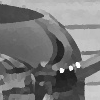 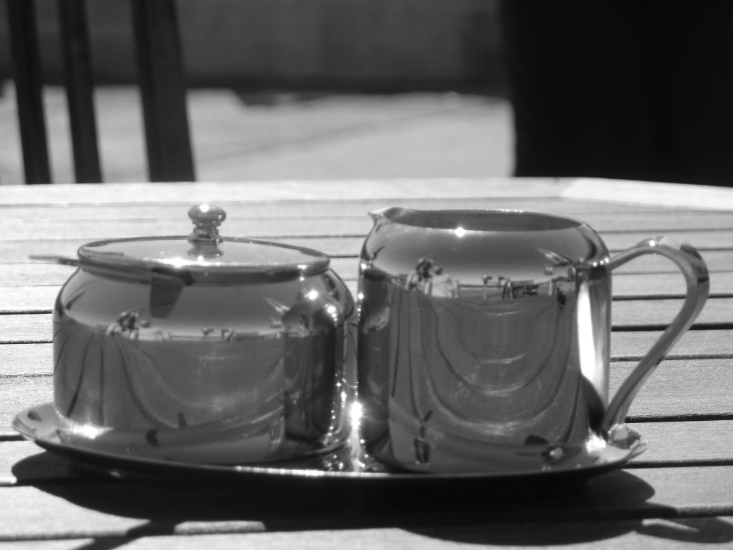 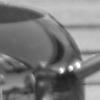 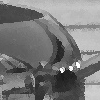 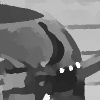 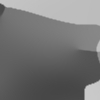 Input
PDE [O&R]
Advection
Gradient Domain (Sharpening)
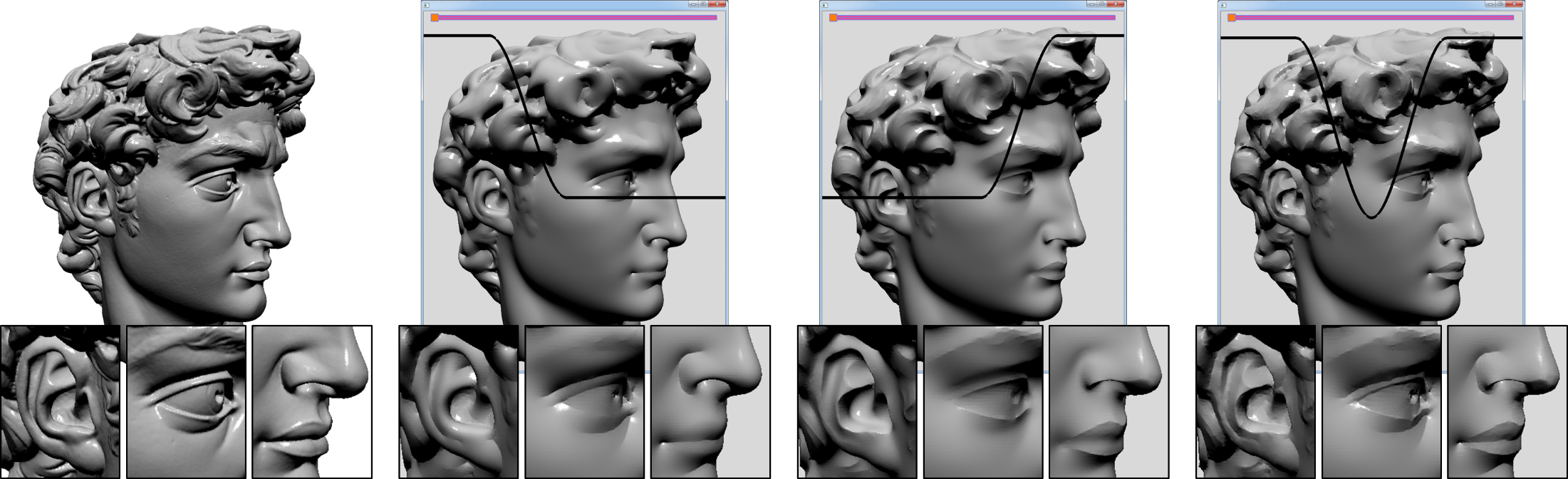